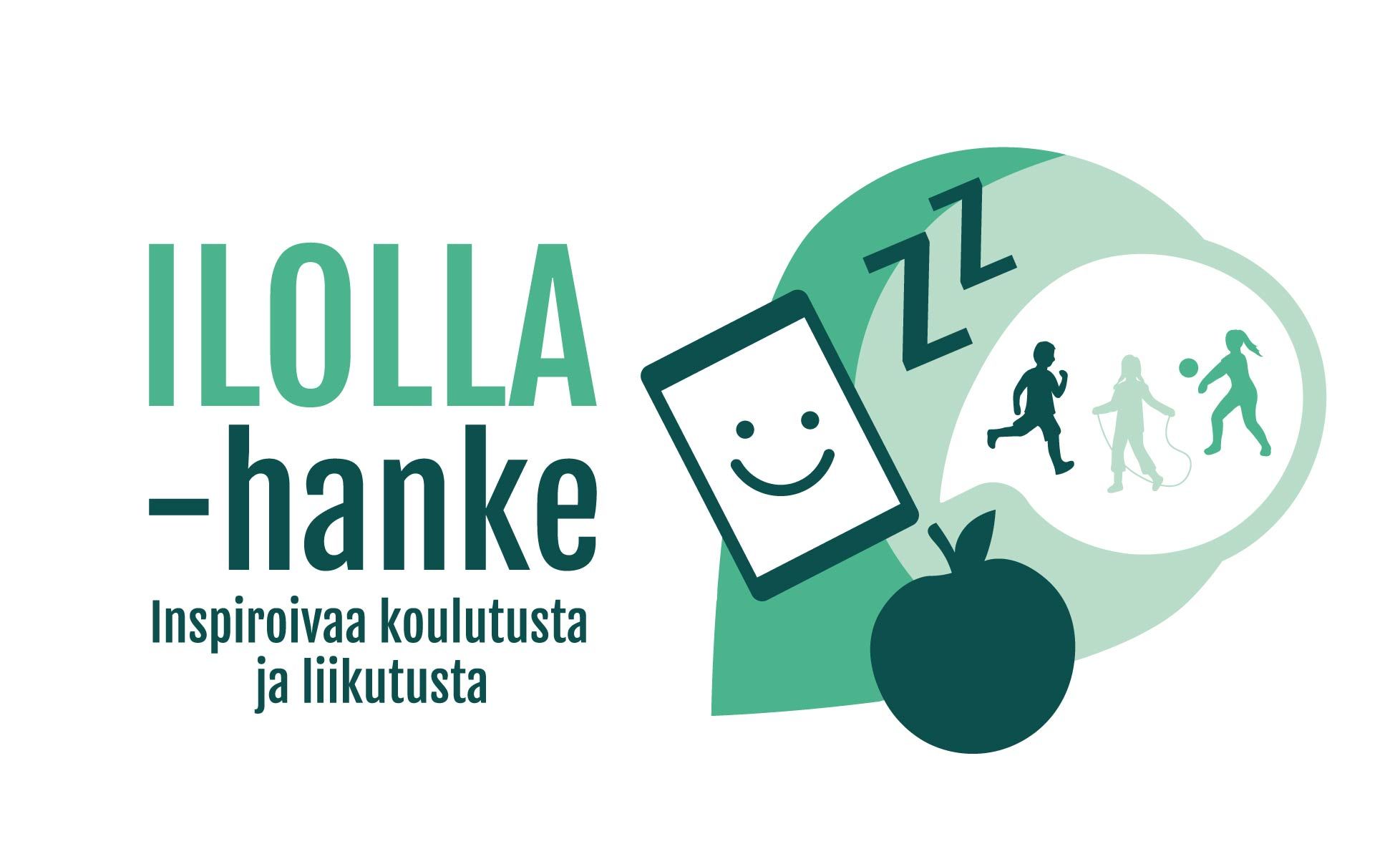 Liikkuvan lapsen ja nuoren RAVITSEMUKSEN KOULUTUSPÄIVÄ
Kuopiossala 22.1.2021 klo 10-15:30
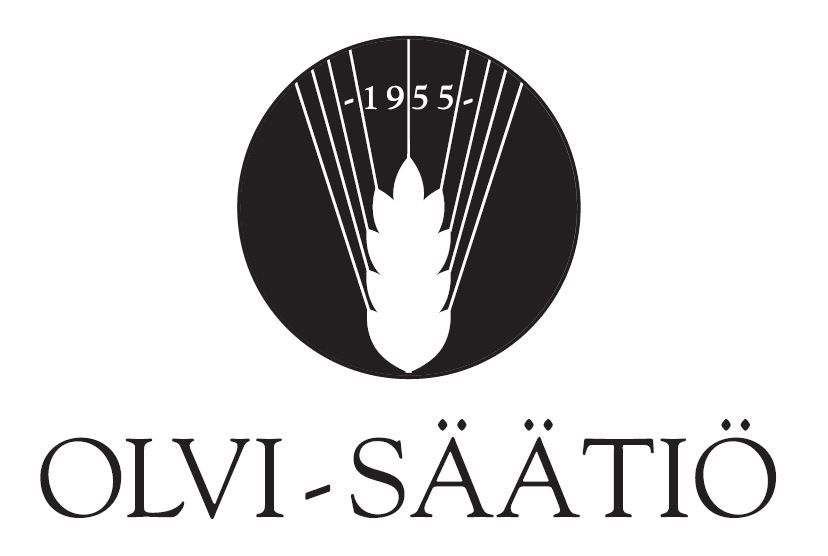 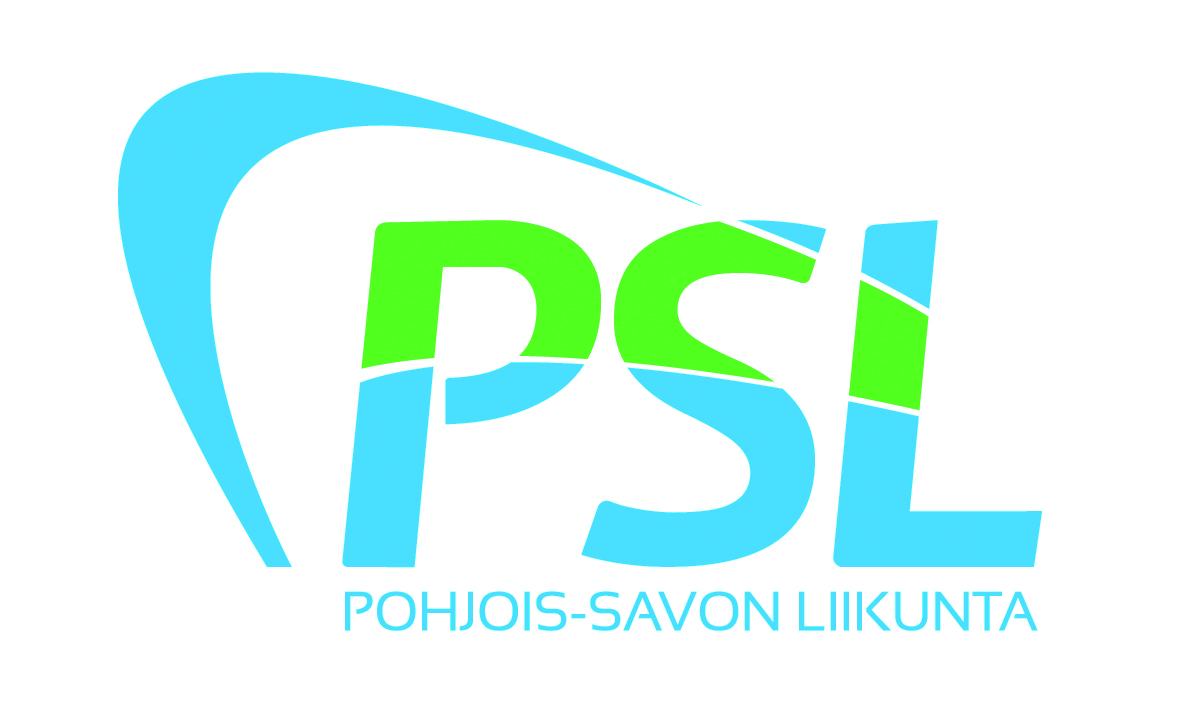 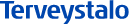 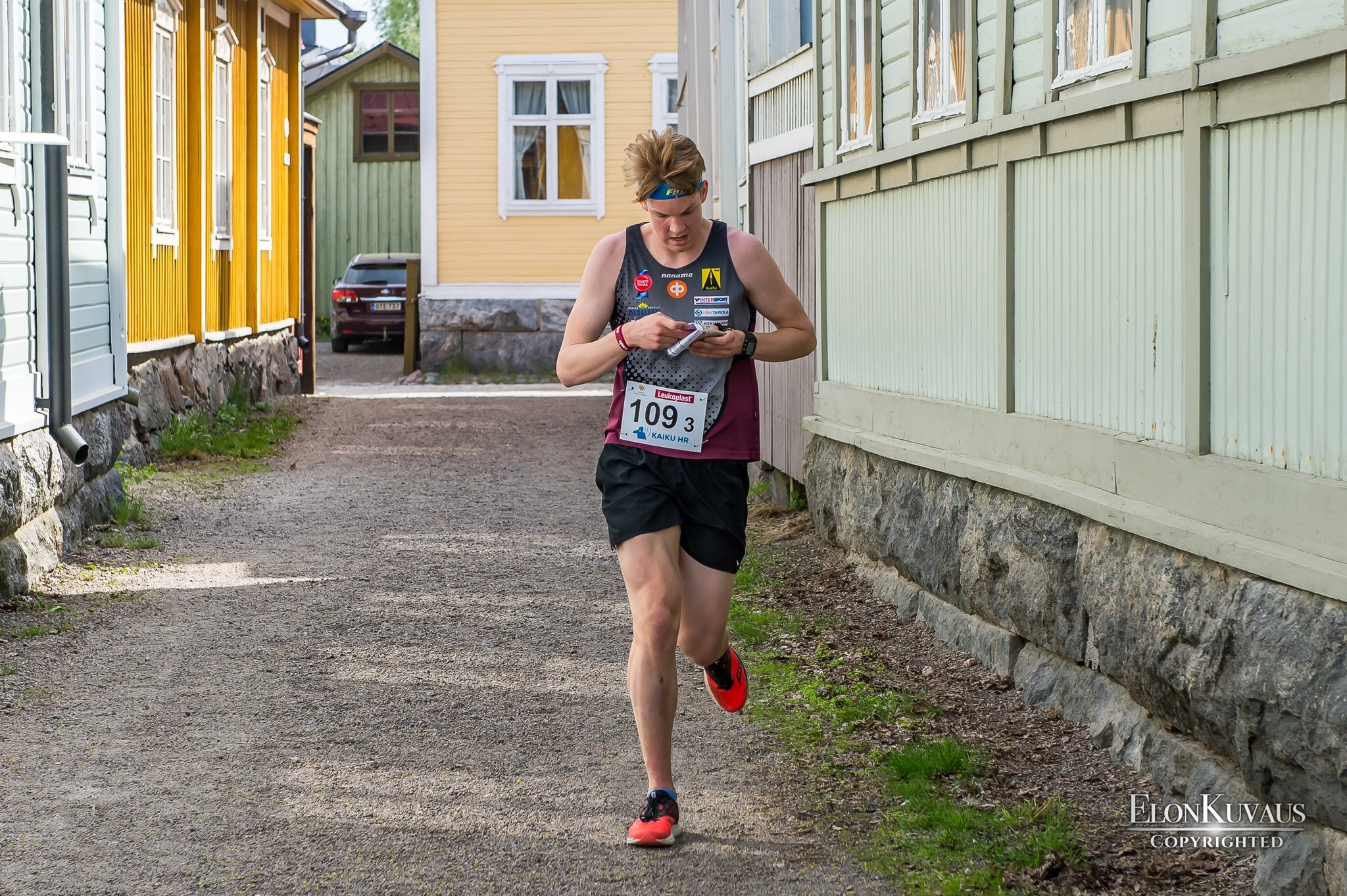 Kouluttajana Sami Hämäläinen
TtM, laillistettu ravitsemusterapeuttisami.hamalainen@terveystalo.com / 040 846 0709
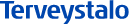 ILOLLA-hanke, Pohjois-Savon Liikunta ry
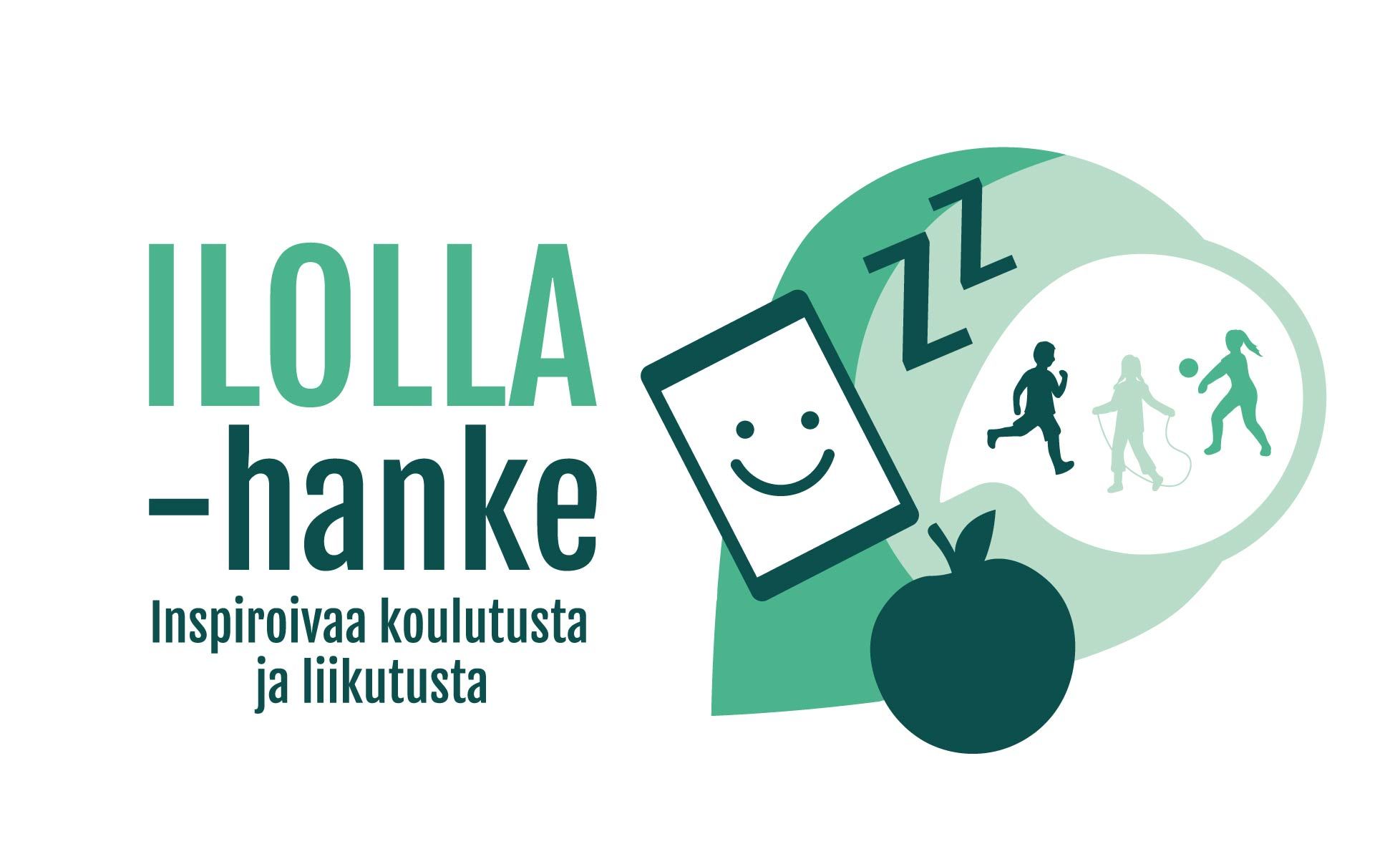 Jamboard: Käytäntöjen jakoa
Miten käsittelette ravitsemusta seuranne toiminnassa, erityisesti lasten ja nuorten parissa?

>> Paikalla olijat suullisesti (Niina kirjaa asioita Jamboardin muistilapuille)

>> Etänä olijat kirjatkaa asioita Jamboardin alustalla valmiina oleville keltaisille muistilapuille, linkki alustalle keskustelupalstalla (paina lappu aktiiviseksi ja paina kolmea pistettä)
https://jamboard.google.com/d/1VaYadFhS_KB8sWMrNTpU7Tdx7srs341TvhEmSrG3sHE/edit?usp=sharing
ILOLLA-hanke, Pohjois-Savon Liikunta ry
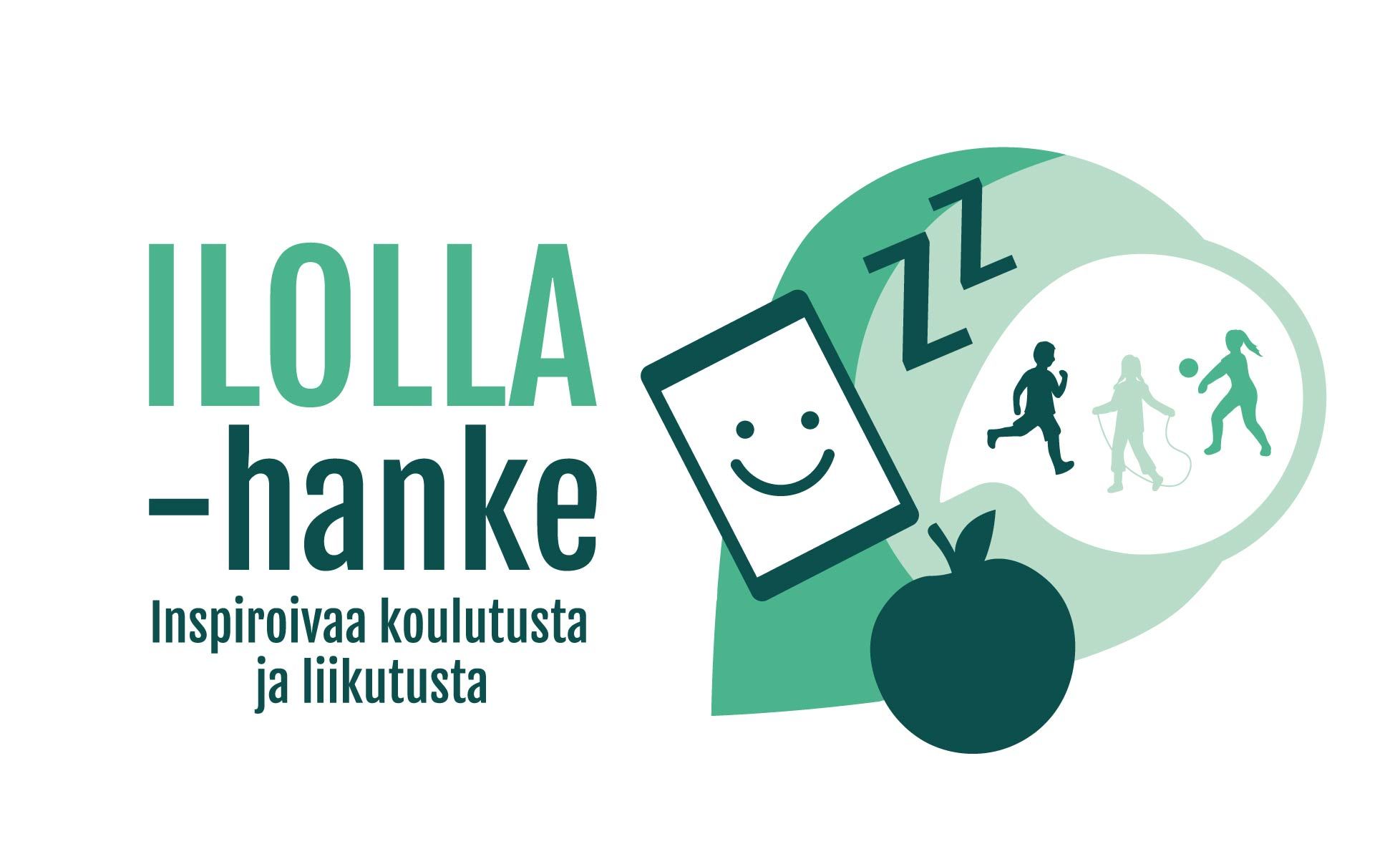 Liikkuvan lapsen ja nuoren hyvän ravitsemuksen perusteet
Tietoiskuosuus
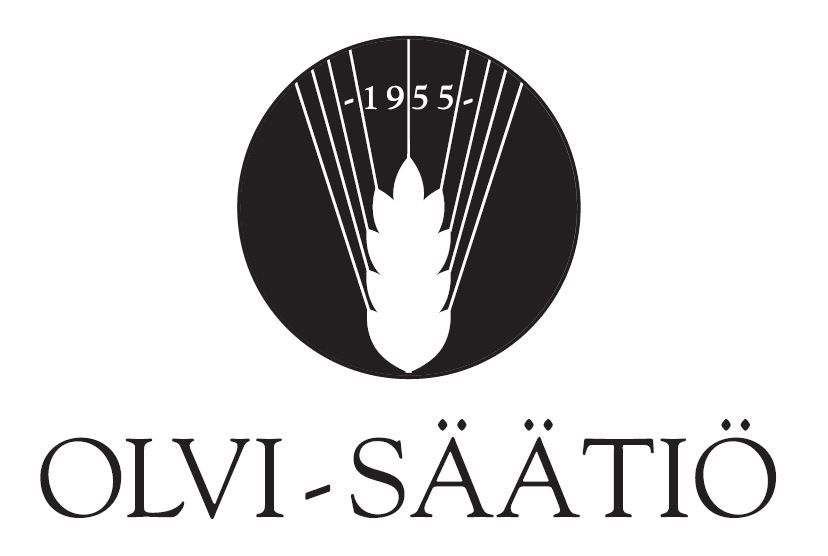 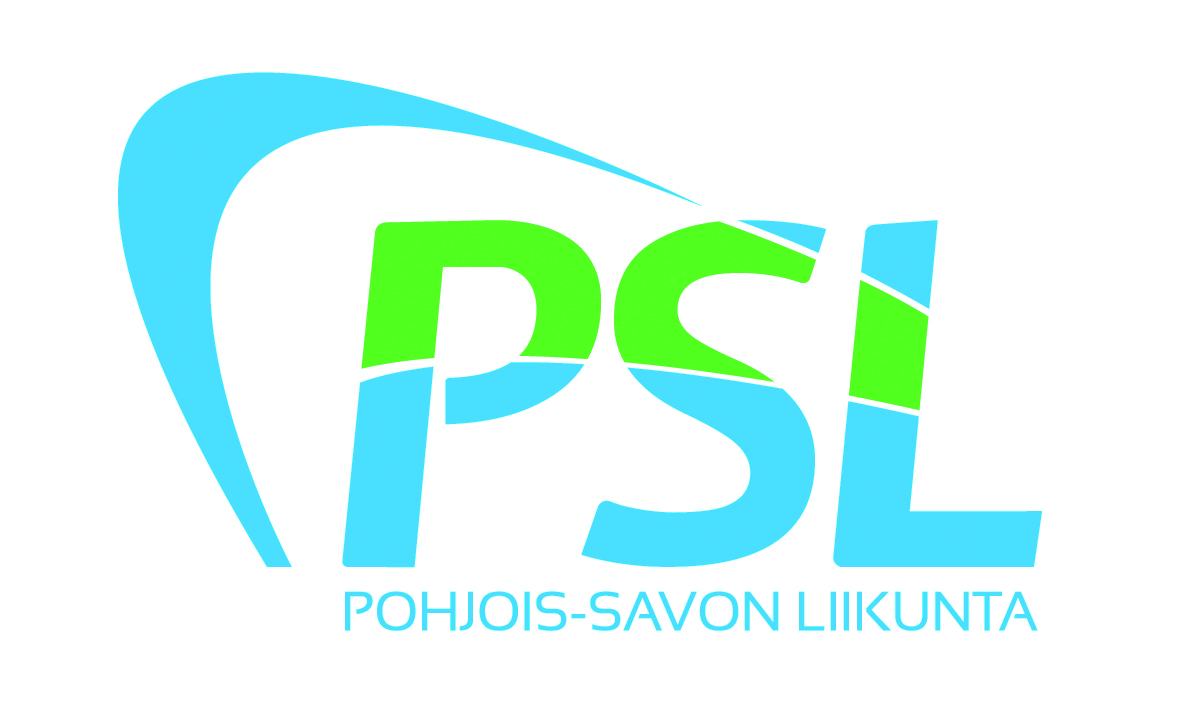 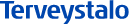 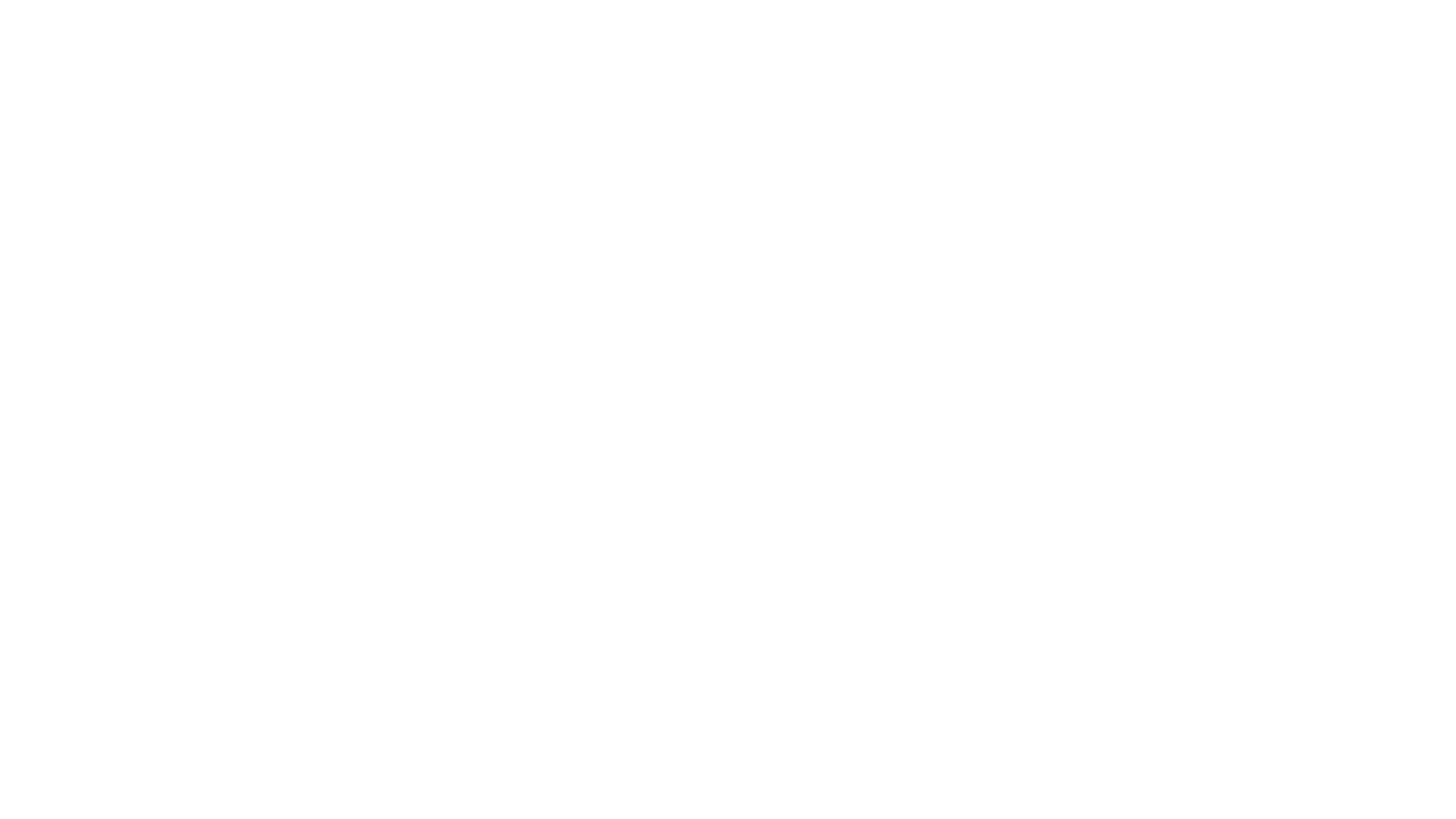 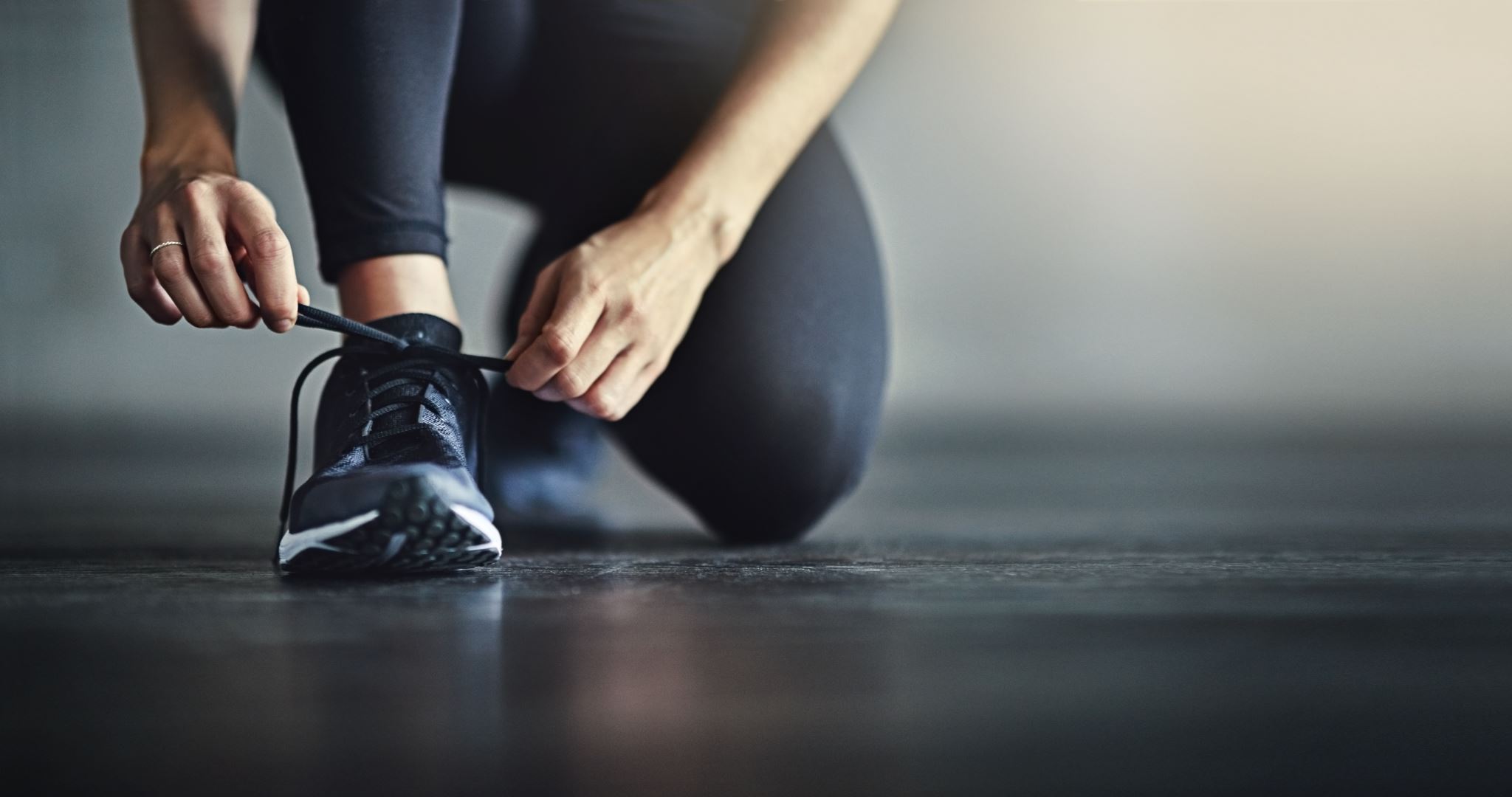 Ruokavalion merkitys urheilijalle
Kunto ei nouse syömällä, vaan harjoittelemalla
Ravinnolla on mahdollista vaikuttaa suuresti harjoittelun tuottavuuteen ja harjoituksesta palautumiseen
Kilpailusuorituksen aikana ja sitä ennen nautitulla ravinnolla on merkittävä vaikutus kilpailusuorituksen onnistumiseen
Harjoittelua ja kilpailua tukeva urheilijan ruokavalio on samalla myös erittäin terveellinen ja sairauksia ehkäisevä tapa syödä
ILOLLA-hanke, Pohjois-Savon Liikunta ry
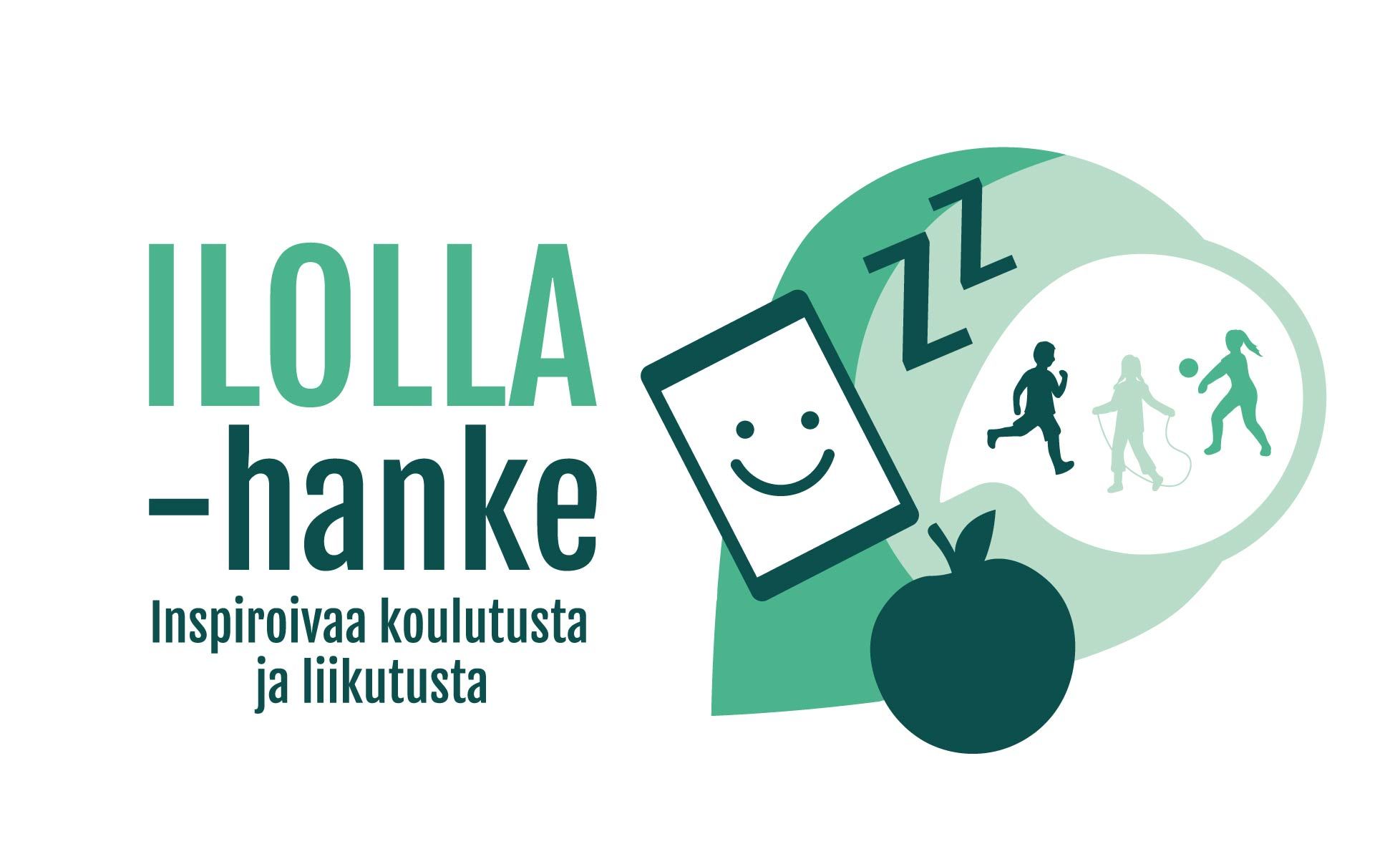 Gallup 1: Oma ateriarytmi
Kuinka monta ateriointikertaa kuuluu tyypilliseen päivääsi?

>> Paikalla olijat suullisesti

>> Etänä olijat keskustelukenttään
ILOLLA-hanke, Pohjois-Savon Liikunta ry
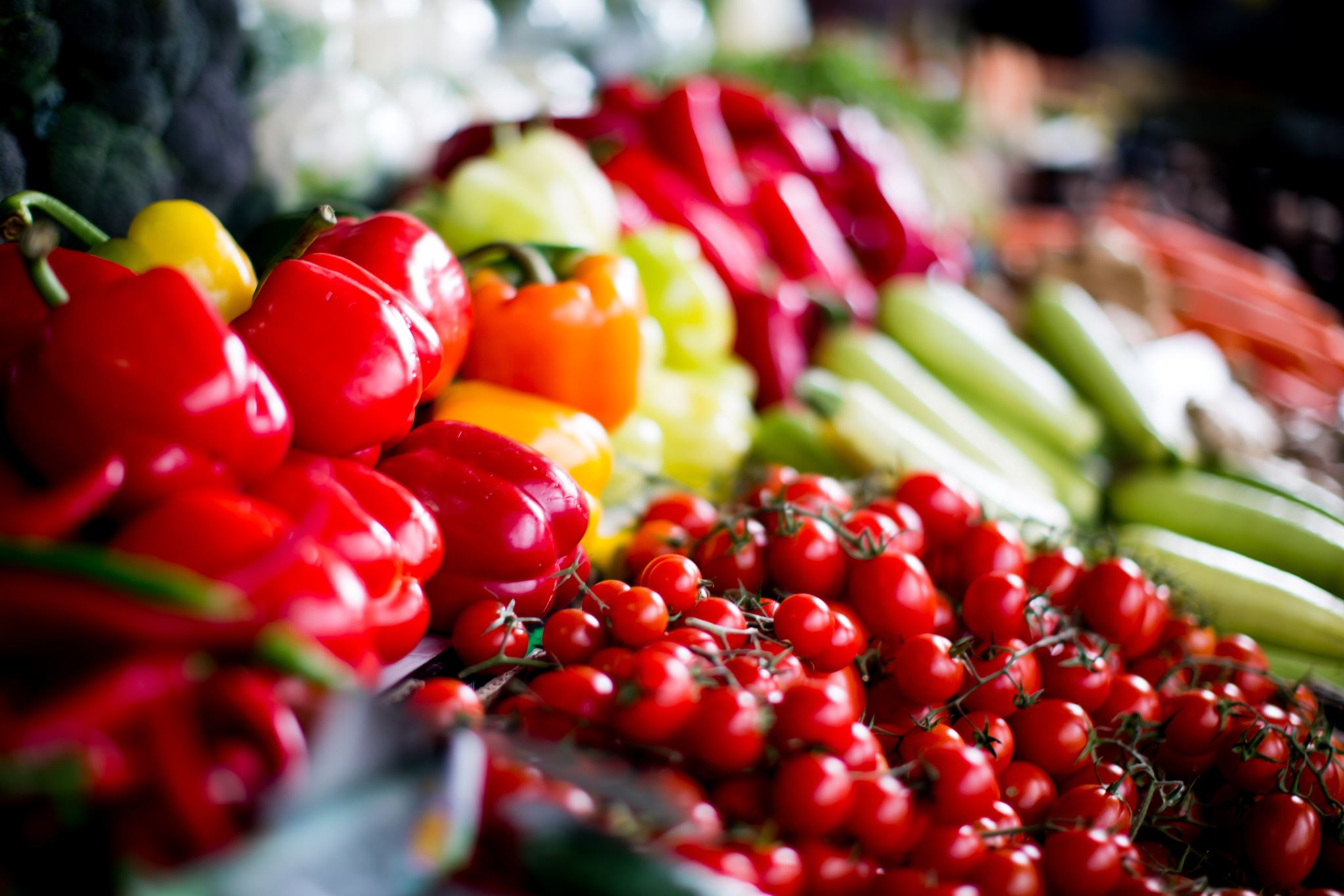 Suomalaisten ruokailutottumukset
Liian vähän…
kasviksia
kalaa
pehmeää rasvaa
Liikaa…
kovaa rasvaa ja kolesterolia
sokeria
alkoholia
annoskoot
ILOLLA-hanke, Pohjois-Savon Liikunta ry
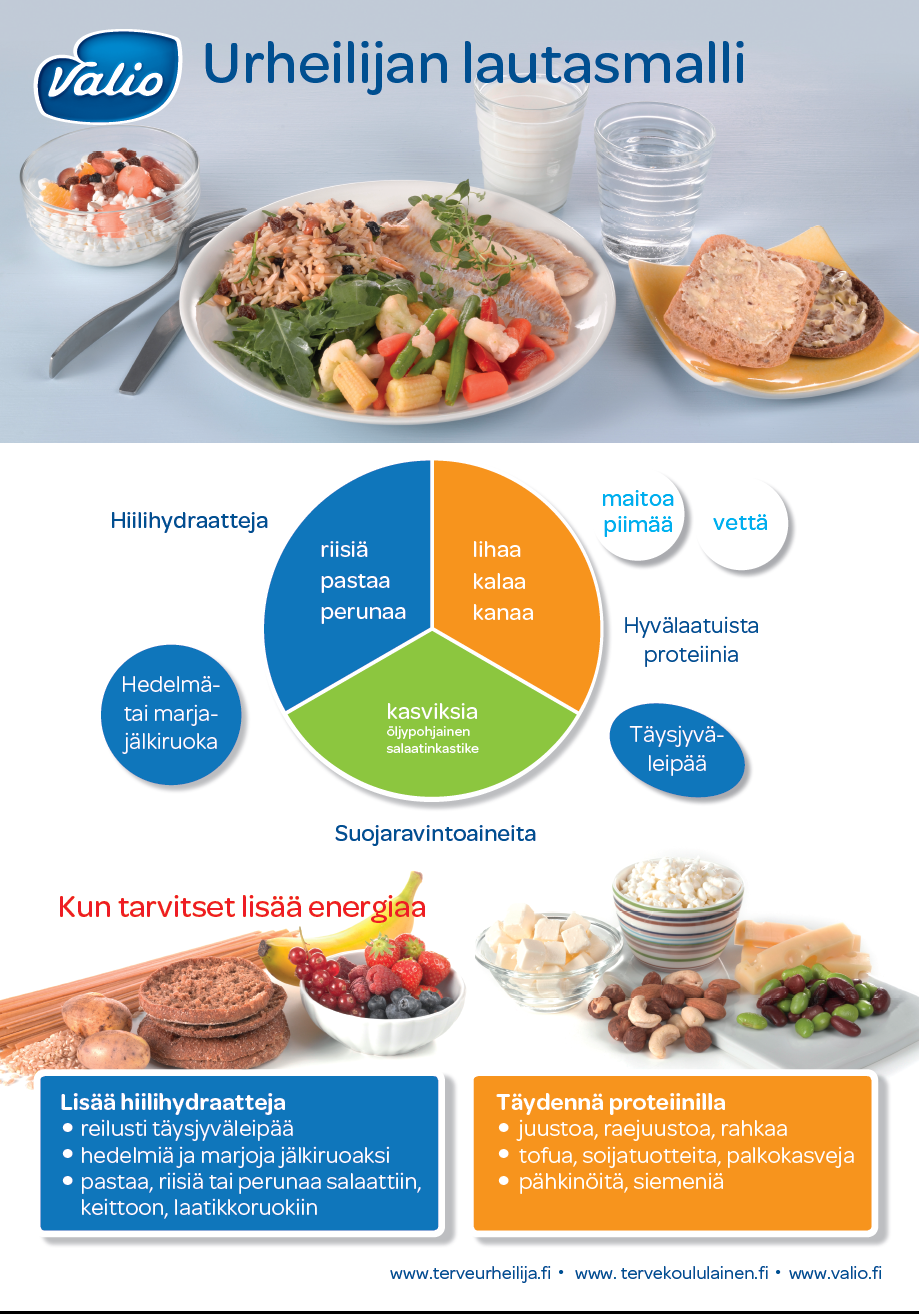 Lautasmalli
Mukana materiaalipaketissa
ILOLLA-hanke, Pohjois-Savon Liikunta ry
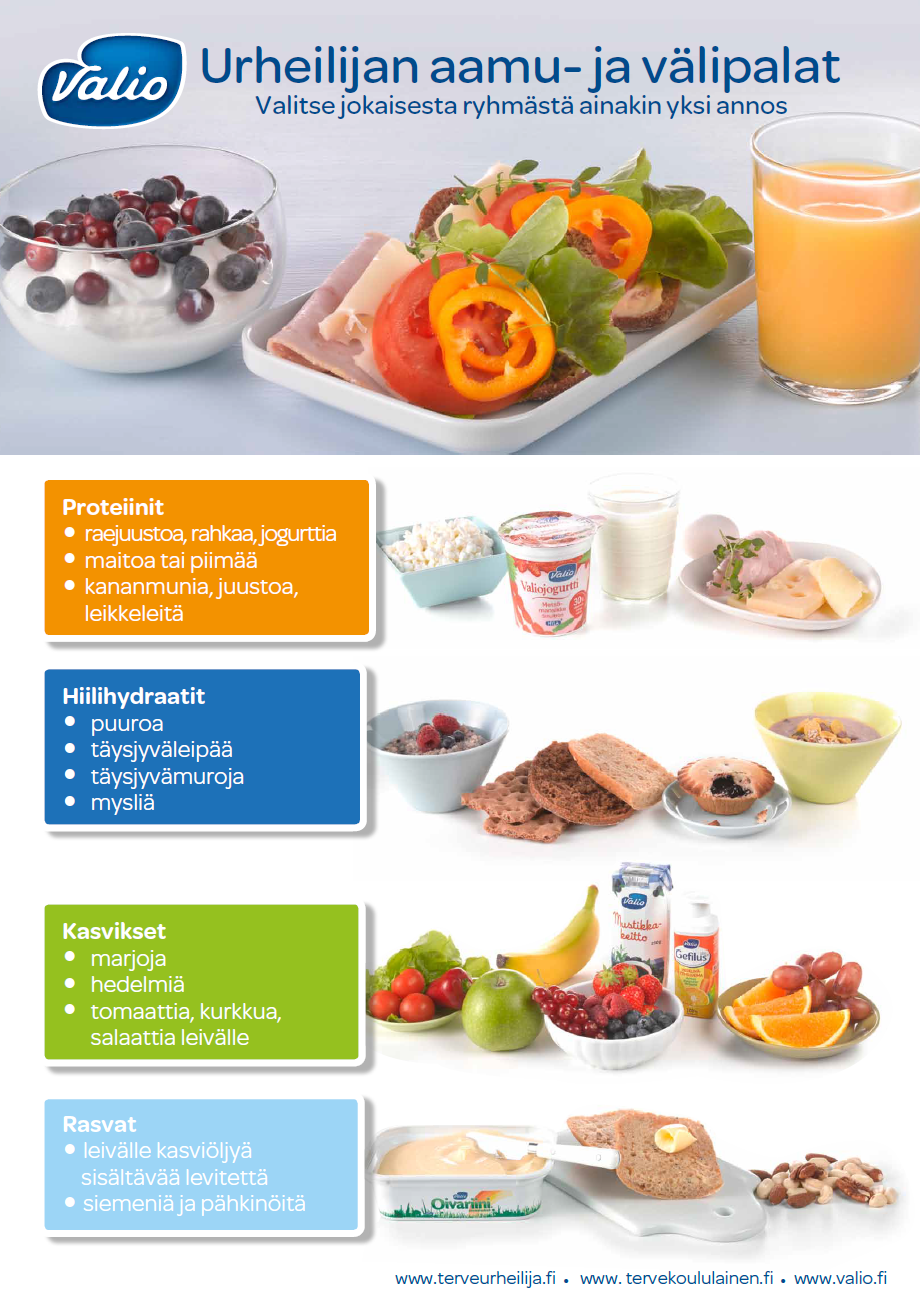 Laatikkomalli: aamu- ja välipalat
Mukana materiaalipaketissa
Seurakoulutusilloissa demona lapsille/nuorille
ILOLLA-hanke, Pohjois-Savon Liikunta ry
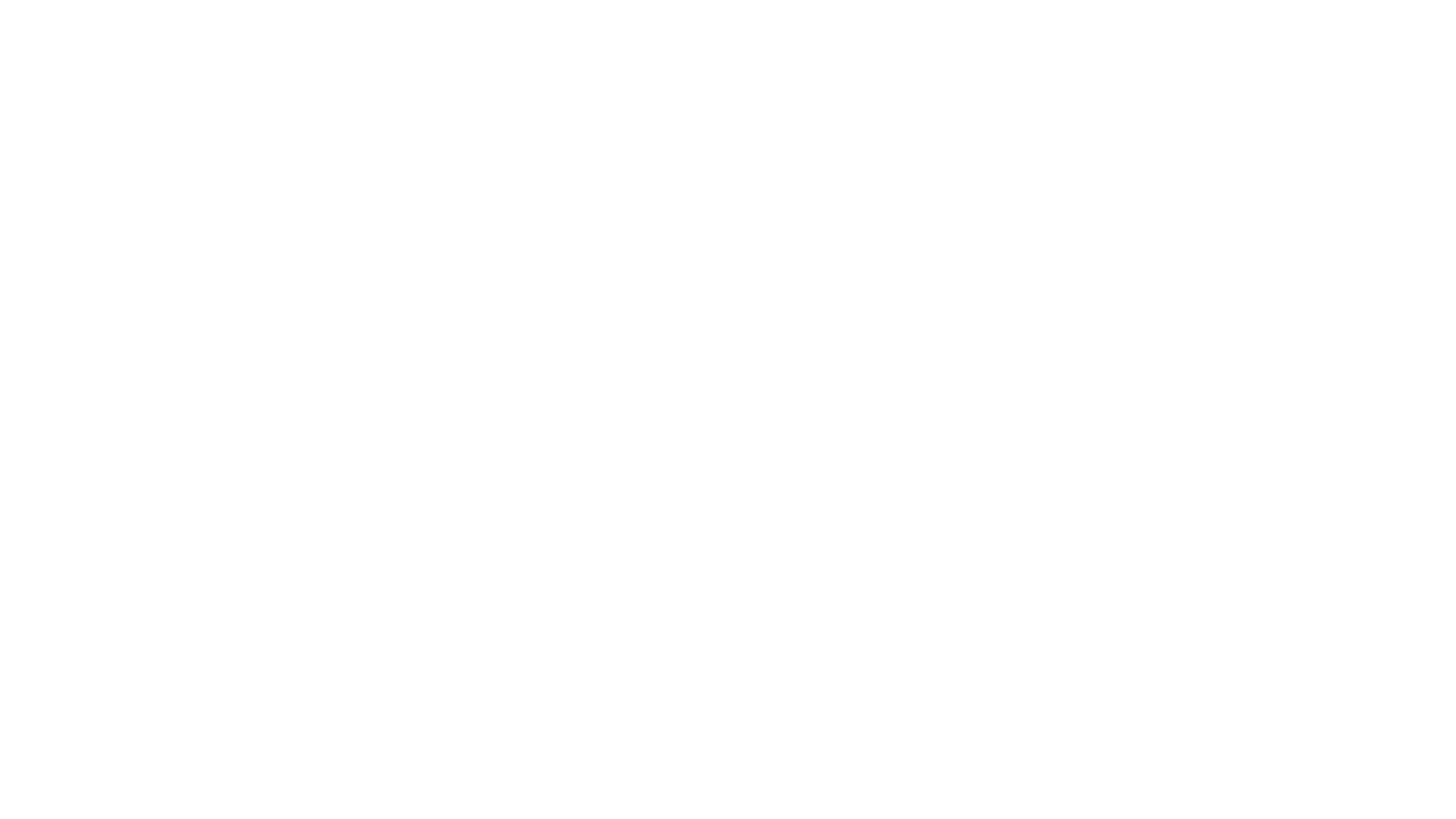 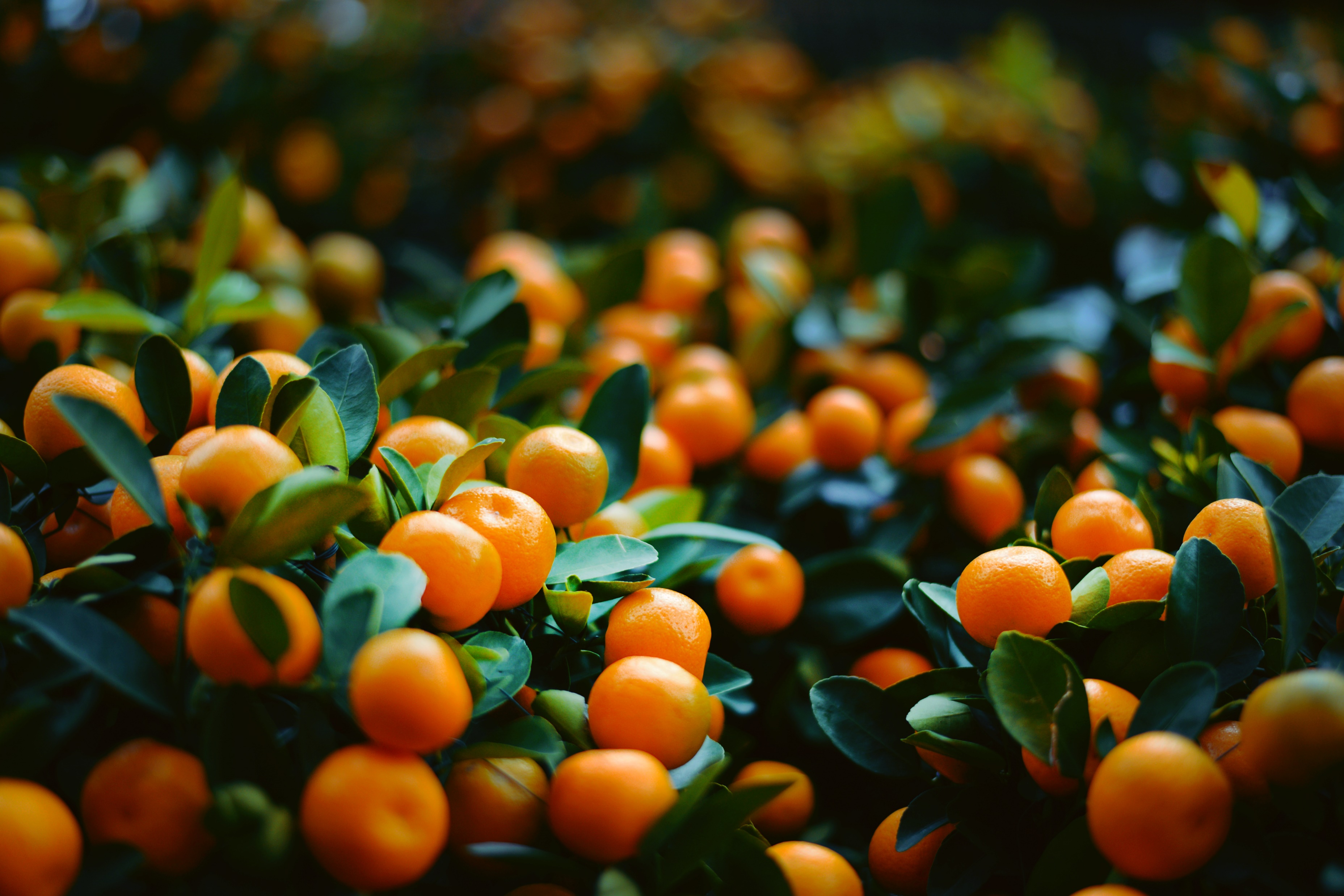 Ravintoaineet
Suojaravintoaineet
Vitamiinit
Kivennäisaineet
Hivenaineet
Energiaravintoaineet
Hiilihydraatit, 1 g=4 kcal, suositus 45-60 E %
Proteiinit, 1 g=4 kcal, suositus 10-20 E %
Rasvat, 1 g=9 kcal, suositus 25-30 E %
ILOLLA-hanke, Pohjois-Savon Liikunta ry
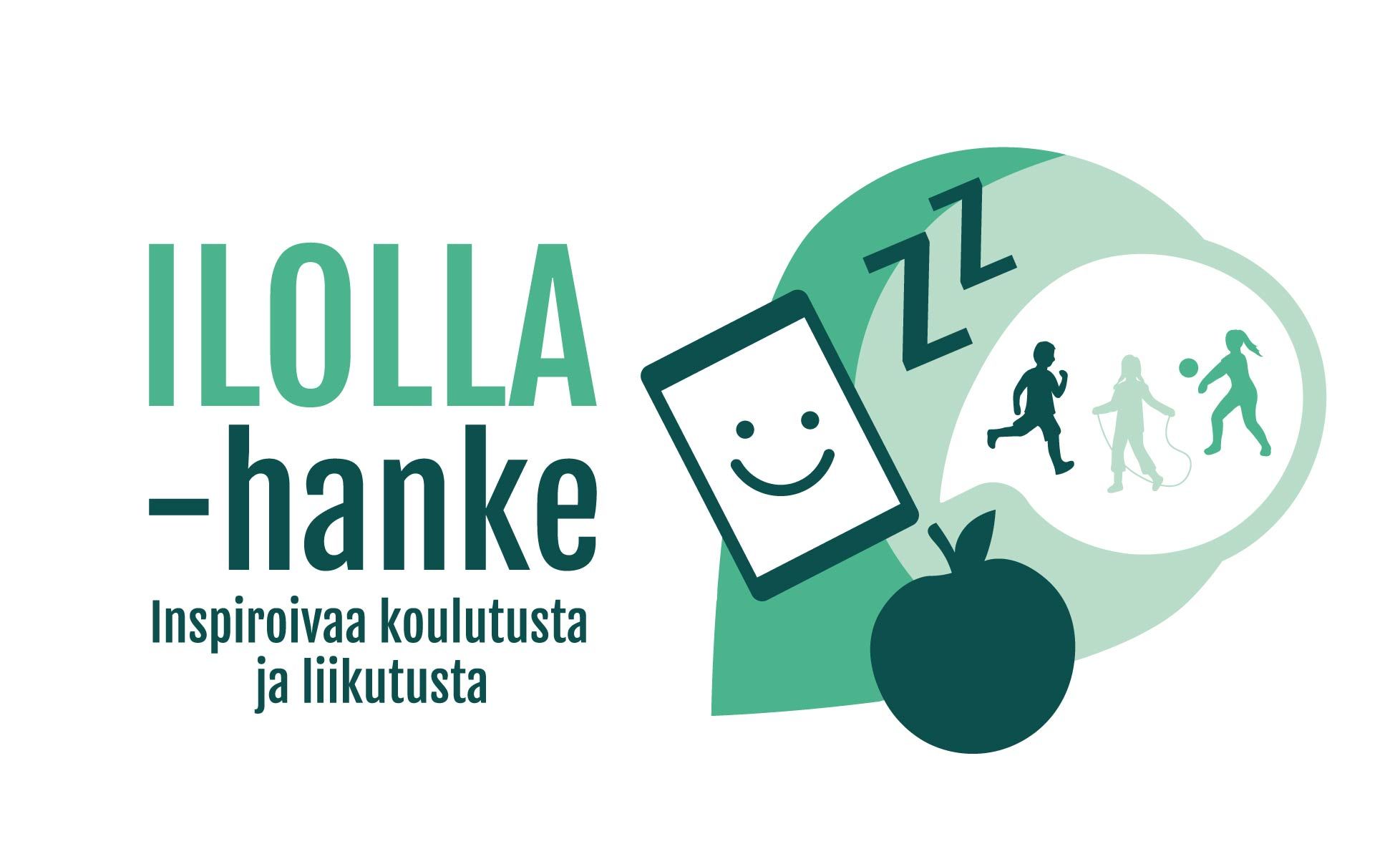 Gallup 2: Arviointi 14-17 v energiankulutus
Nuoren 14-17-vuotiaan perusenergiankulutus on noin 1250-1800 kcal. Kuinka paljon normaali arkiaktiivisuus ja säännöllinen liikunta (1 krt/vrk) nostavat energiankulutusta? Arvioi kcal. 
>> Paikalla olijat suullisesti

>> Etänä olijat keskustelukenttään
ILOLLA-hanke, Pohjois-Savon Liikunta ry
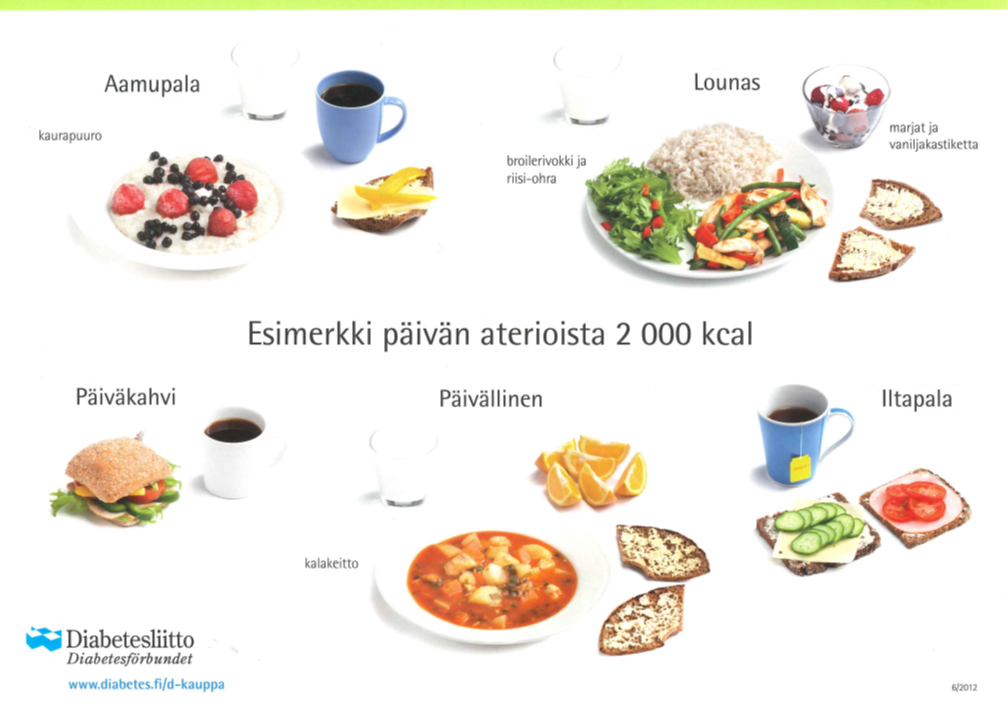 ILOLLA-hanke, Pohjois-Savon Liikunta ry
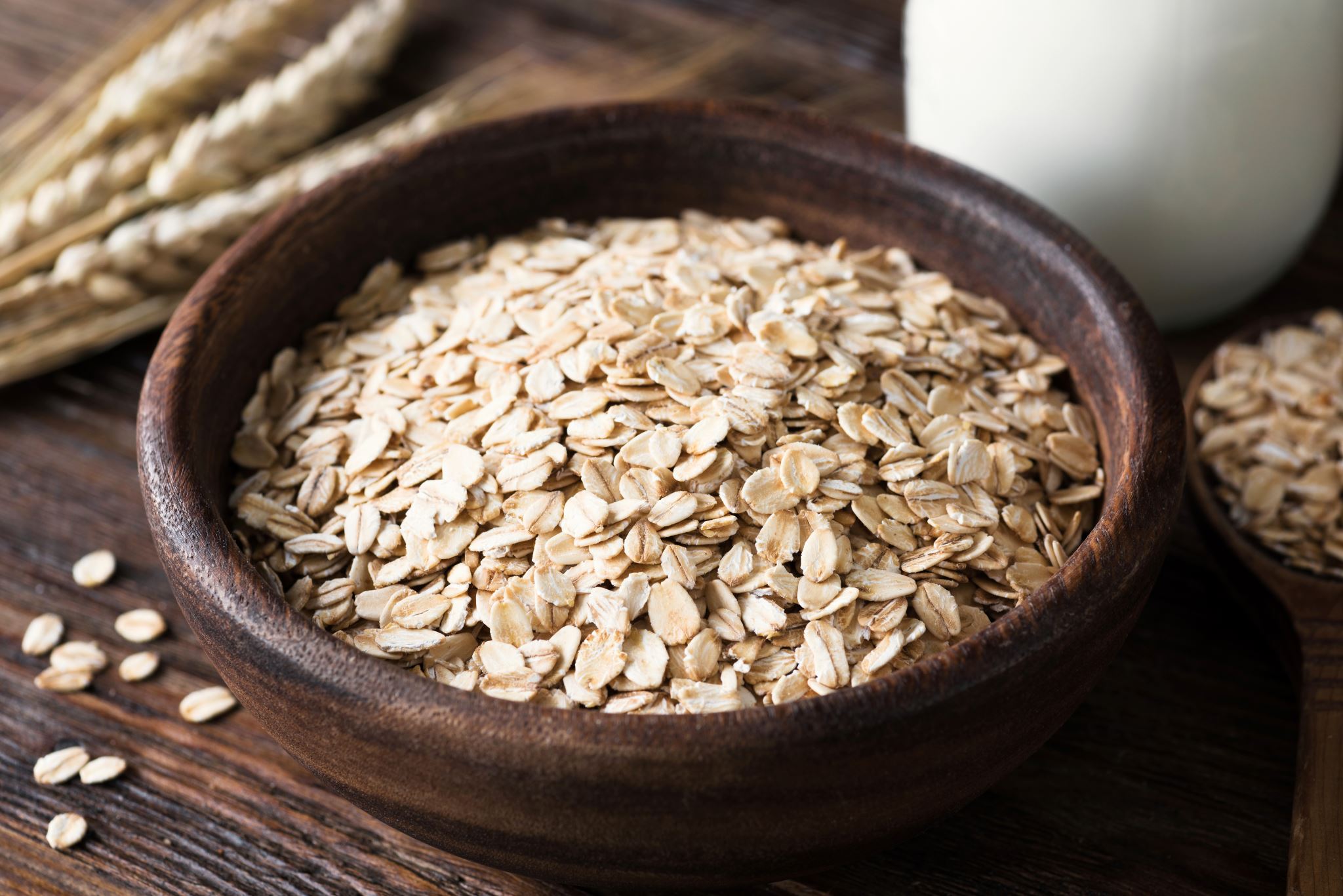 Hiilihydraatit, sopiva saanti Suomen Olympiakomitea
ILOLLA-hanke, Pohjois-Savon Liikunta ry
Esimerkki hiilihydraatin saannista
55-kiloinen urheilija, jääkiekkoilija, hiilihydraattia saatava vähintään 330 g päivässä. 
	Aamupala:	Annos puuroa			30 g
			Ruisleipää 2 viipaletta 		30 g
			Omena 				10 g
			Lasillinen maitoa		10 g
	Harjoituksen aikana vettä 0,5-1 litraa 		0 g
	Välipala: 	Voileipäviip. + sekamehua 2dl   	20 g
	Lounas:  	Keitettyä perunaa 3 kpl 		30 g 	    			Lasillinen maitoa 		10 g    	    						Voileipäviipale			10 g
ILOLLA-hanke, Pohjois-Savon Liikunta ry
Esimerkki hiilihydraatin saannista
Välipala: 	Marjakeittoa 2 dl		20 g			Voileipää 2 viipaletta		30 g    
	Harjoituksen aikana vettä			0 g		
	Päivällinen:	Pastaa 2 dl			25 g			Voileipää 2 viipaletta		30 g			Lasillinen maitoa		10 g			Jäätelöä jälkiruuaksi		20 g
	Iltapala:	Voileipä	viipale			15 g
			Marjoja kupillinen		15
			Banaani				20 g

	Hiilihydraattia yht. 335 g = 6,1 g/painokilo
ILOLLA-hanke, Pohjois-Savon Liikunta ry
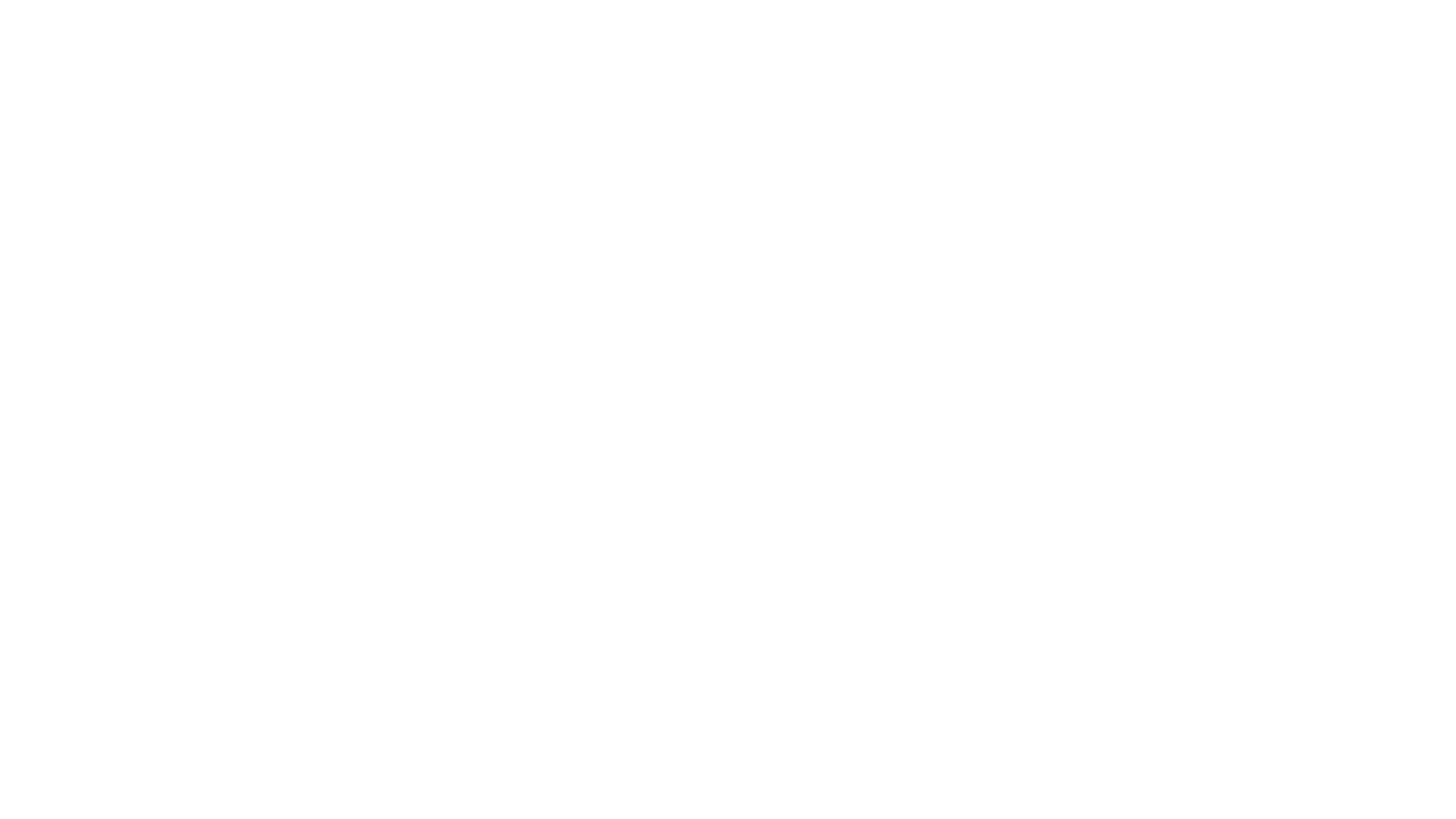 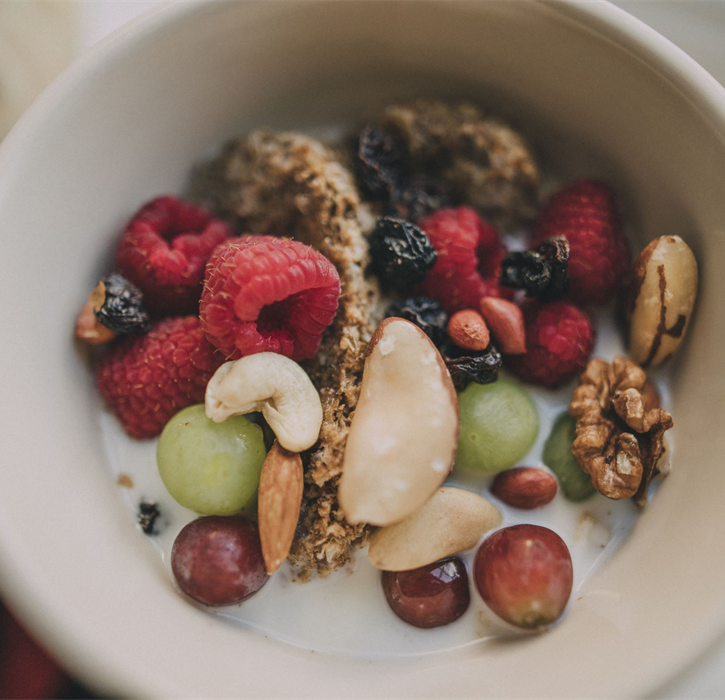 Jotta saat riittävästi laadukasta hiilaria, …
Valitse sellaista leipää, jossa on kuitua ainakin 6 g/100 g
Valitse puurohiutaleista, mysleistä, muroista, yms. viljavalmisteista sellaisia, joissa kokojyväviljan osuus on suuri ja sokerin määrä pieni (mysleissä ja muroissa alle 15 g/100 g)
Syö kasviksia monipuolisesti kaikilla aterioilla
Syö makeaa kohtuudella
ILOLLA-hanke, Pohjois-Savon Liikunta ry
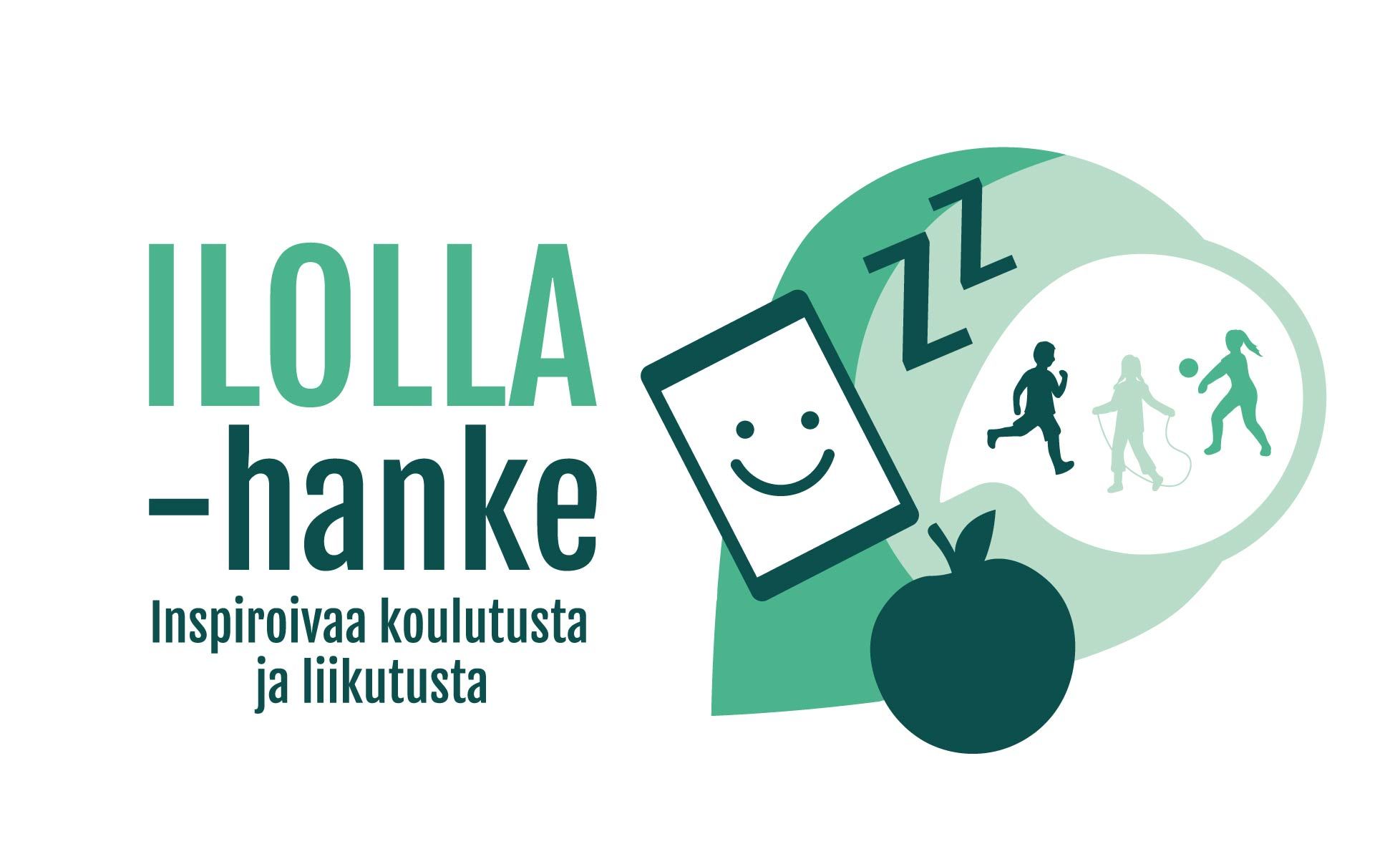 Jamboard 2: Sokeri hiilihydraatin lähteenä
Sokeri on myös hiilihydraatti. Sokerin avulla hiilihydraatin saantia on helppo lisätä. Miksi urheilijan ei kuitenkaan kannata nojata liikaa sokeriin hiilihydraatin saannin osalta? 

>> Paikalla olijat suullisesti (Niina kirjaa asioita Jamboardin muistilapuille)

>> Etänä olijat kirjatkaa asioita Jamboardin alustalla valmiina oleville keltaisille muistilapuille, linkki alustalle keskustelupalstalla (paina lappu aktiiviseksi ja paina kolmea pistettä)
https://jamboard.google.com/d/1VaYadFhS_KB8sWMrNTpU7Tdx7srs341TvhEmSrG3sHE/edit?usp=sharing
ILOLLA-hanke, Pohjois-Savon Liikunta ry
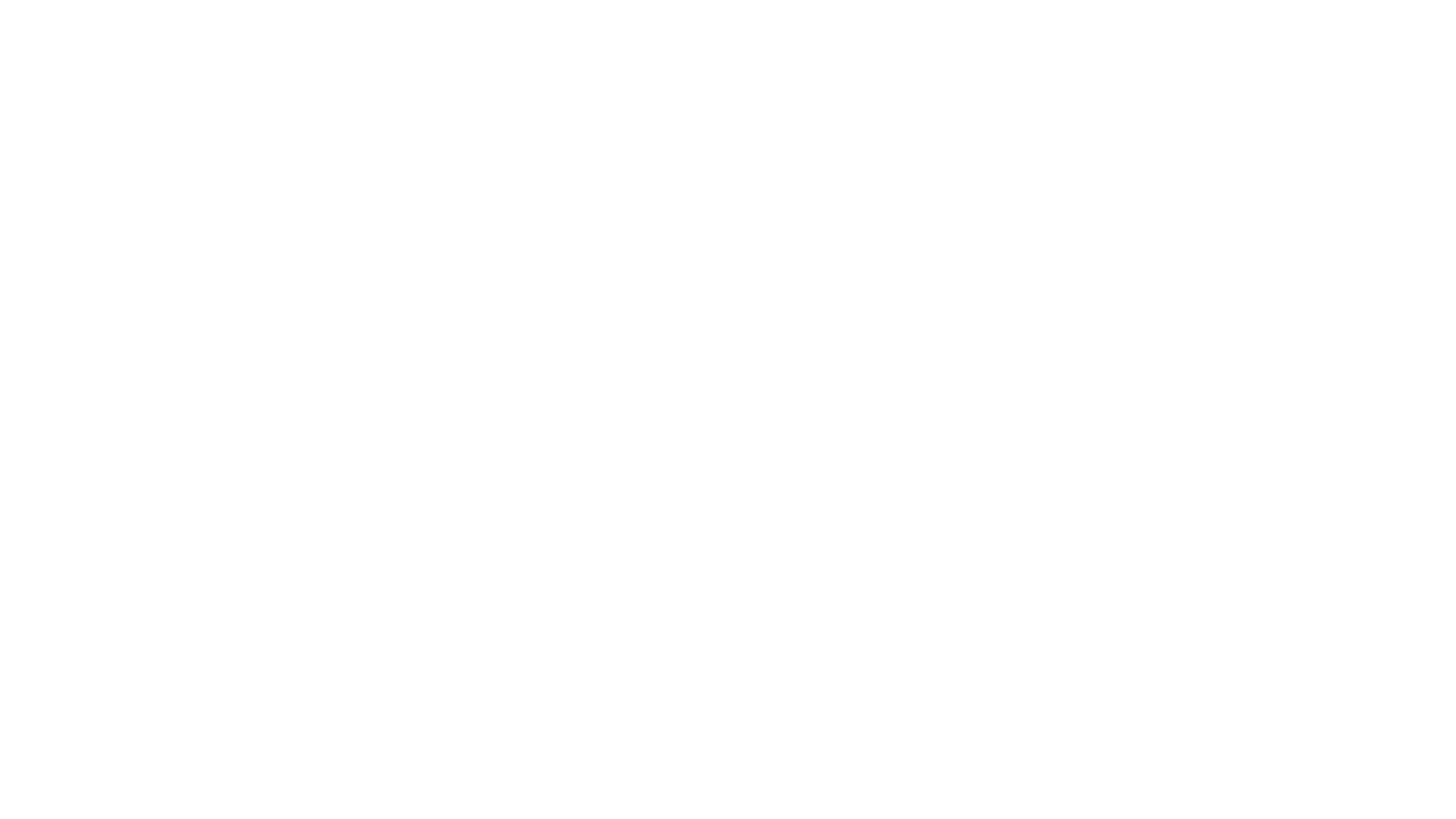 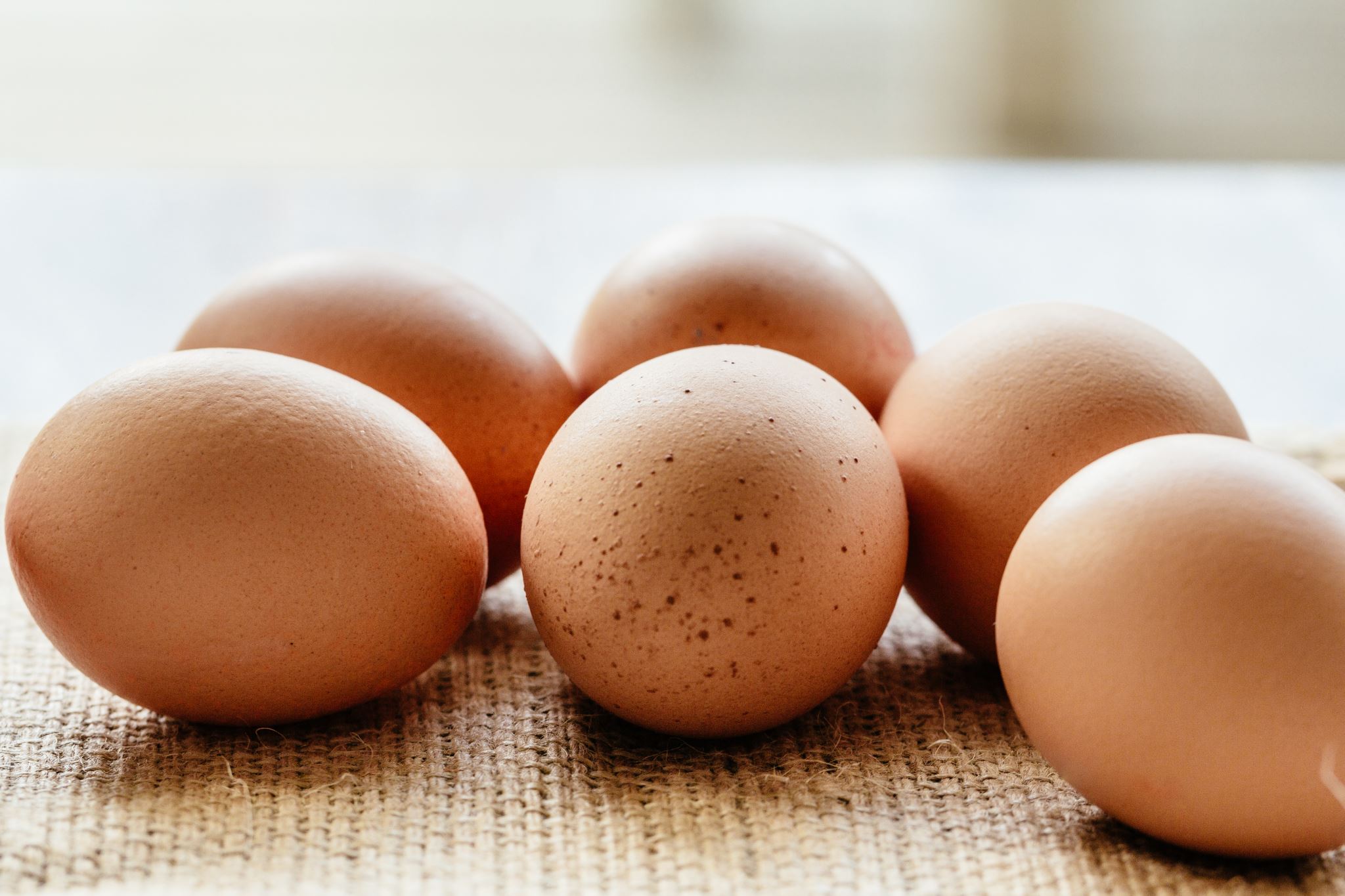 Proteiini ja urheilu
Proteiinin saanti välittömästi ennen ja jälkeen suorituksen nopeuttaa palautumista
Perusruokavalion riittävä proteiinipitoisuus takaa, että lihaskudoksen kasvuun on olemassa riittävästi rakennusaineita
Proteiini ei varastoidu!
Liiallinen proteiini, jota elimistö ei pysty käyttämään hyväkseen, varastoituu rasvaksi
Urheilijalla monipuolisen ja suositusten mukaisen ruokavalion noudattaminen kattaa varsin hyvin proteiinin perustarpeen
ILOLLA-hanke, Pohjois-Savon Liikunta ry
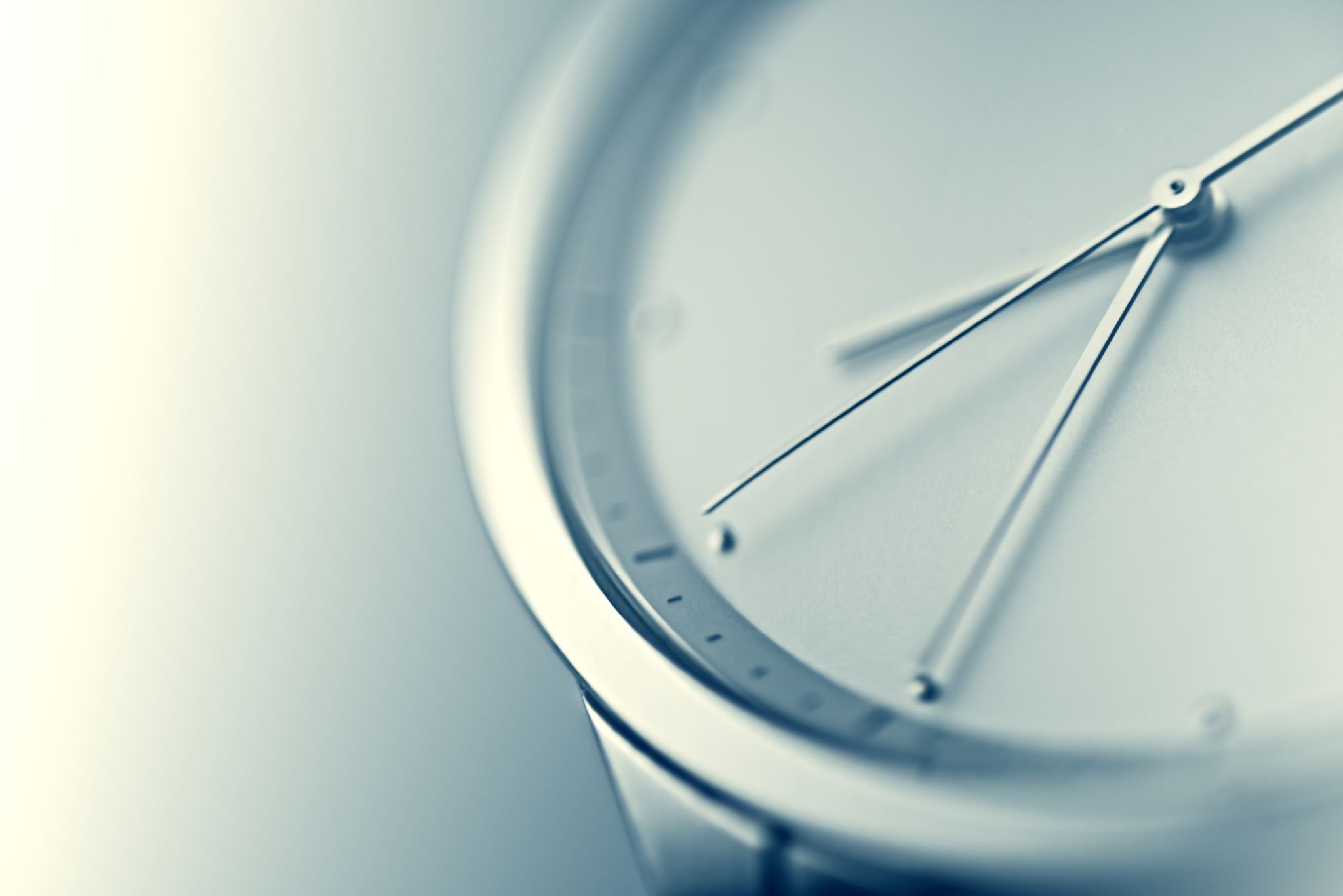 Joitakin faktoja palautumisesta
Hiilihydraatin nauttimiseen on aikaa noin 20-30 minuuttia suorituksen jälkeen, proteiinin nauttimiseen on aikaa noin tunti
Hiilihydraattia pitäisi saada 30-50 g ja proteiinia 10-35 g
Proteiinisynteesi pysyy yllä 3 tunnin ajan proteiinin nauttimisesta eli yli 3 tunnin ateriavälit aiheuttavat katkoja anaboliseen vaiheeseen
ILOLLA-hanke, Pohjois-Savon Liikunta ry
Esimerkki proteiinin saannista
55-kiloinen urheilija, proteiinin tarve vähintään n. 1,5 g / painokilo = 82,5 g proteiinia.
	Aamupala:	Ruisleipää 2 viipaletta		4 g 			Keittokinkkua 2 siivua 		4 g 			Maitoa lasillinen  		7 g 
	Lounas:  	Riisiä 1,5 dl 			1 g 			Lihapyörykät 5 kpl		15 g				Maitoa 2 lasillista  		14 g 			Leipää 2 palaa        		3 g 
	Välipala:	Jogurtti  			7 g
ILOLLA-hanke, Pohjois-Savon Liikunta ry
Esimerkki proteiinin saannista
Päivällinen:	Perunaa 2 kpl  			1 g 			Broilerin fileepihvi n. 100 g	24 g 			Leipää 2 palaa			3 g 			Maitoa lasillinen  		7 g
	Iiltapala:	Kinkkusämpylä	 		6 g 			Maitoa lasillinen		7g

	Proteiinia yht. 103 g eli 1,8 g/painokilo
ILOLLA-hanke, Pohjois-Savon Liikunta ry
Esimerkki proteiinin saannista, kasvisruoka
55-kiloinen urheilija, proteiinin tarve vähintään n. 1,5 g / painokilo = 82,5 g proteiinia.
	Aamupala:	200 g kaurajogurttia, esim. Yosa Protein 	10 g			2 rkl pähkinöitä				3 g			1 dl mysliä 				4 g
	Lounas:  	Härkiswokki (sis. 100 g härkistä)		20 g			1 viipale ruisleipää			2 g			1 lasi soijamaitoa			4 g		
	Välipala:	30 g pähkinöitä 				7 g			1 viipale leipää				2 g
ILOLLA-hanke, Pohjois-Savon Liikunta ry
Esimerkki proteiinin saannista, kasvisruoka
Päivällinen:	4 dl Kasvissosekeitto 			(sis. 3 rkl kik-herneitä) 		14 g			2 viipaletta leipää		4 g			Soijajuomaa lasillinen  		4 g
	Iltapala:	2 viipaletta leipää		4 g			Hummuslevite			1 g 			soijamaitokaakao 2 dl		5 g			2 rkl pähkinöitä tai kauramaitoon 			tehty smoothie			5 g

	Proteiinia yht. 89 g eli 1,62 g/painokilo
ILOLLA-hanke, Pohjois-Savon Liikunta ry
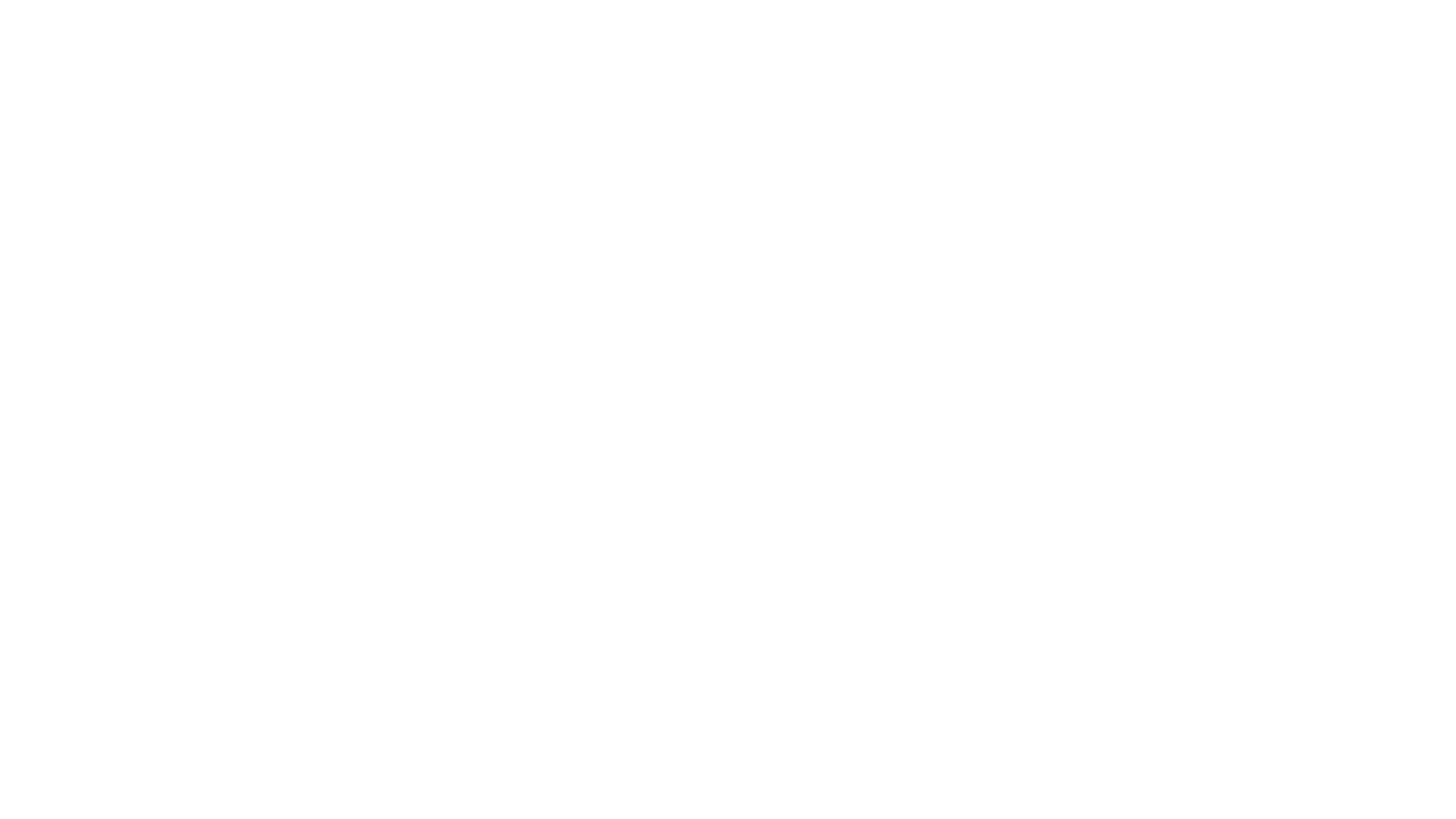 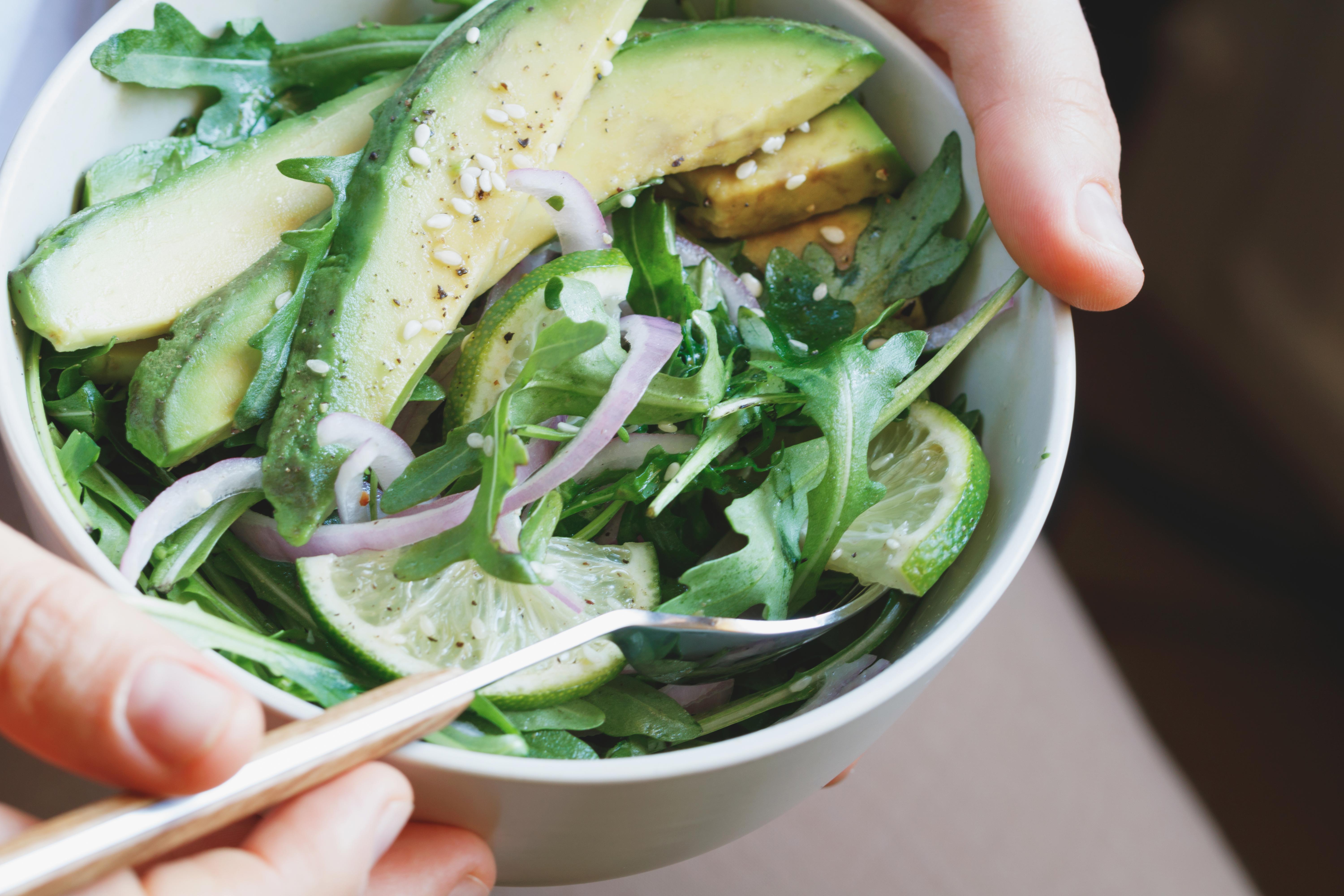 Rasva ja urheilu
Urheilija tarvitsee ehdottomasti hyvälaatuista rasvaa ruokavaliostaan
Varsinkin lajeissa, joissa energiankulutus on suuri, ei yleensä ole tarvetta erityisesti rasvan määrän vähentämiseen  vaan kannattaa satsata laaduntarkkailuun
Näkyvää rasvaa (salaattiin öljykastiketta, leivälle margariinia) voi siis käyttää aika huoletta, kunhan piilorasvan saanti pysyy kurissa
ILOLLA-hanke, Pohjois-Savon Liikunta ry
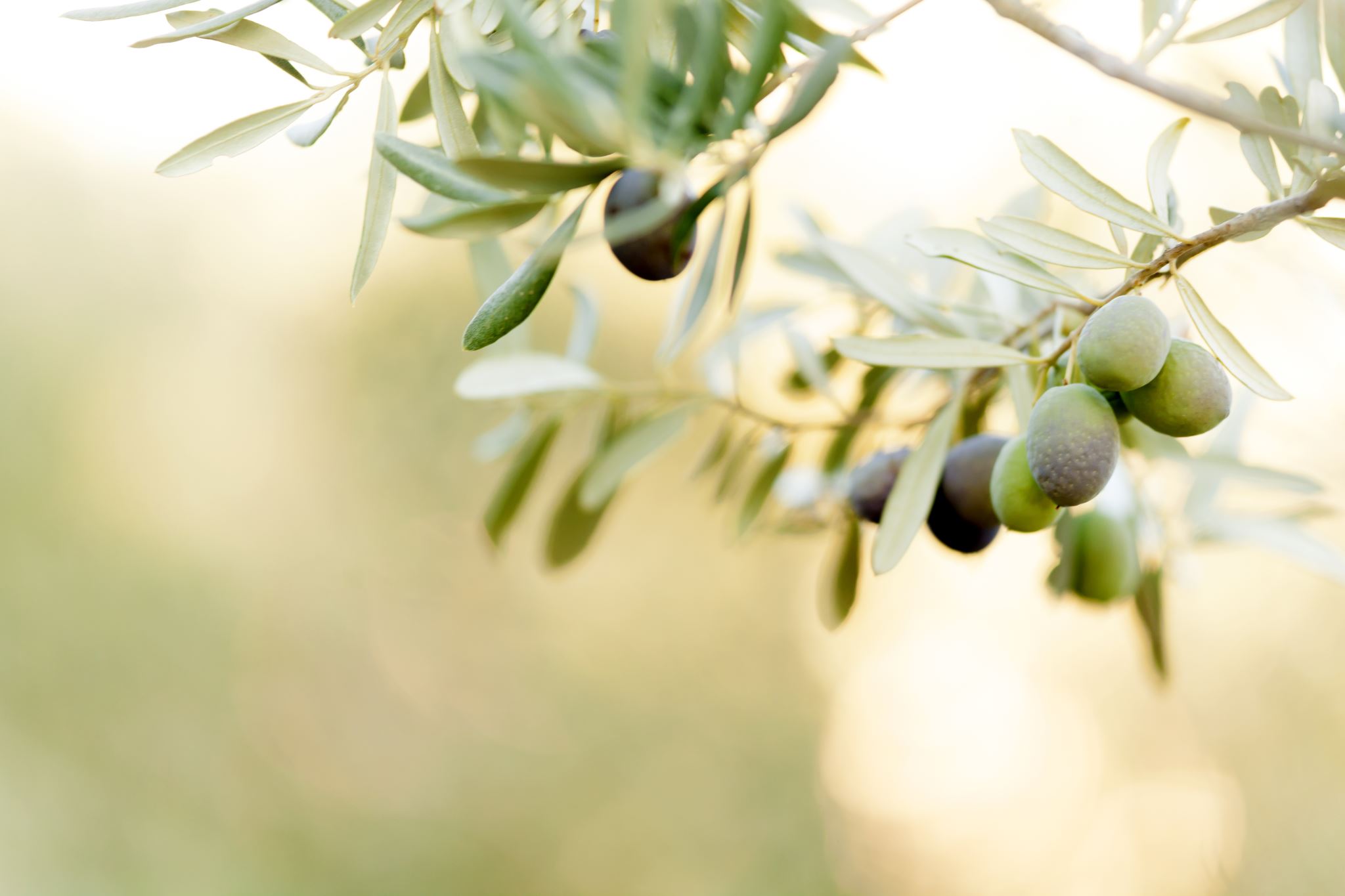 Vältä piilorasvaa, suosi pehmeää rasvaa
Valitse mahdollisimman vähärasvaisia liha- ja maitovalmisteita
Käytä leivällä sipaisu kasvimargariinia ja salaatissa tilkka öljypohjaista salaatinkastiketta
Korvaa ruuanvalmistuksessa voi ja kerma kasviöljyllä, juoksevalla margariinilla tai kasvirasvasekoitteella
HUOM! Vähintään 3 rkl rypsiöljyä päivässä!
ILOLLA-hanke, Pohjois-Savon Liikunta ry
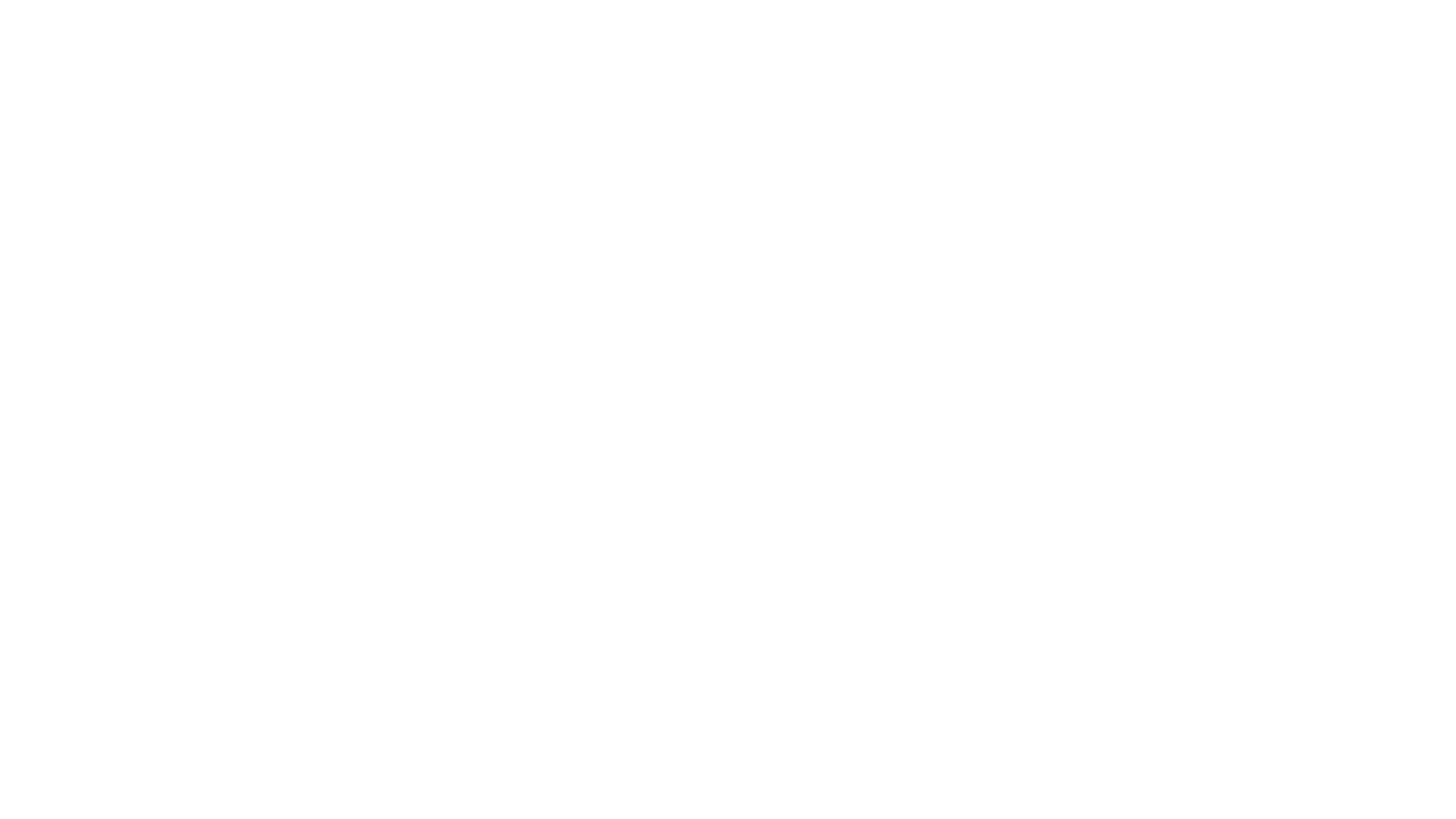 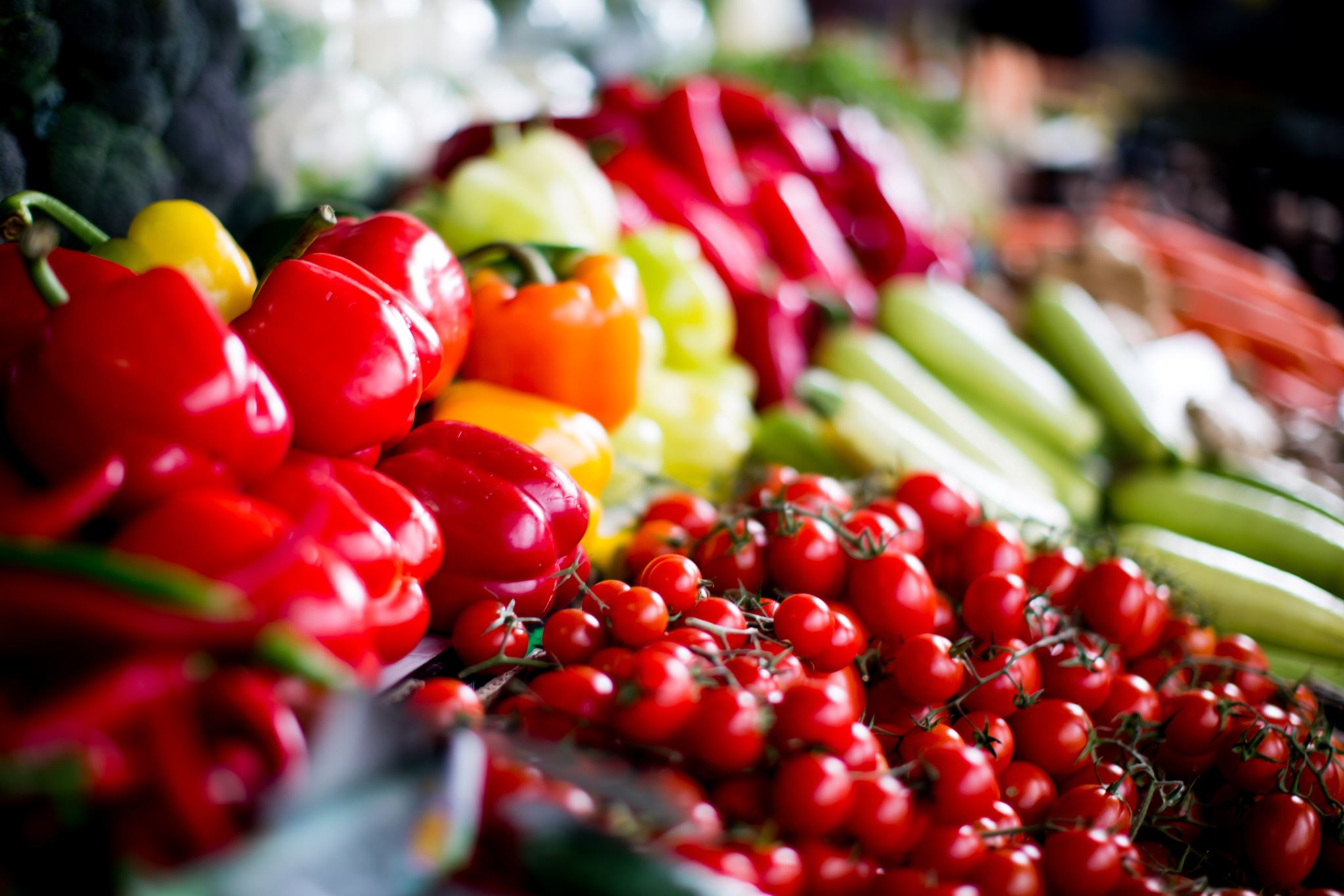 Suojaravinto-aineet ja urheilu
Urheilijalla erityisesti antioksidanttien tarve kasvaa rasituksen myötä 
C-vitamiinin, E-vitamiinin, A-vitamiinin ja seleenin tarve on tämän takia erityisesti suurempi
Lisäksi B-ryhmän vitamiinia kuluu normaalia enemmän energiantuotannon ja proteiinisynteesin säätelyyn
Yleissääntö: Suojaravinteiden saantisuositukset urheilijalle 1,5 kertaa suuremmat kuin muulle väestölle
Syömällä kulutuksen mukainen määrä terveellistä ruokaa tämä on varsin helppo saavuttaa
Monipuolinen kasvisten käyttö!
ILOLLA-hanke, Pohjois-Savon Liikunta ry
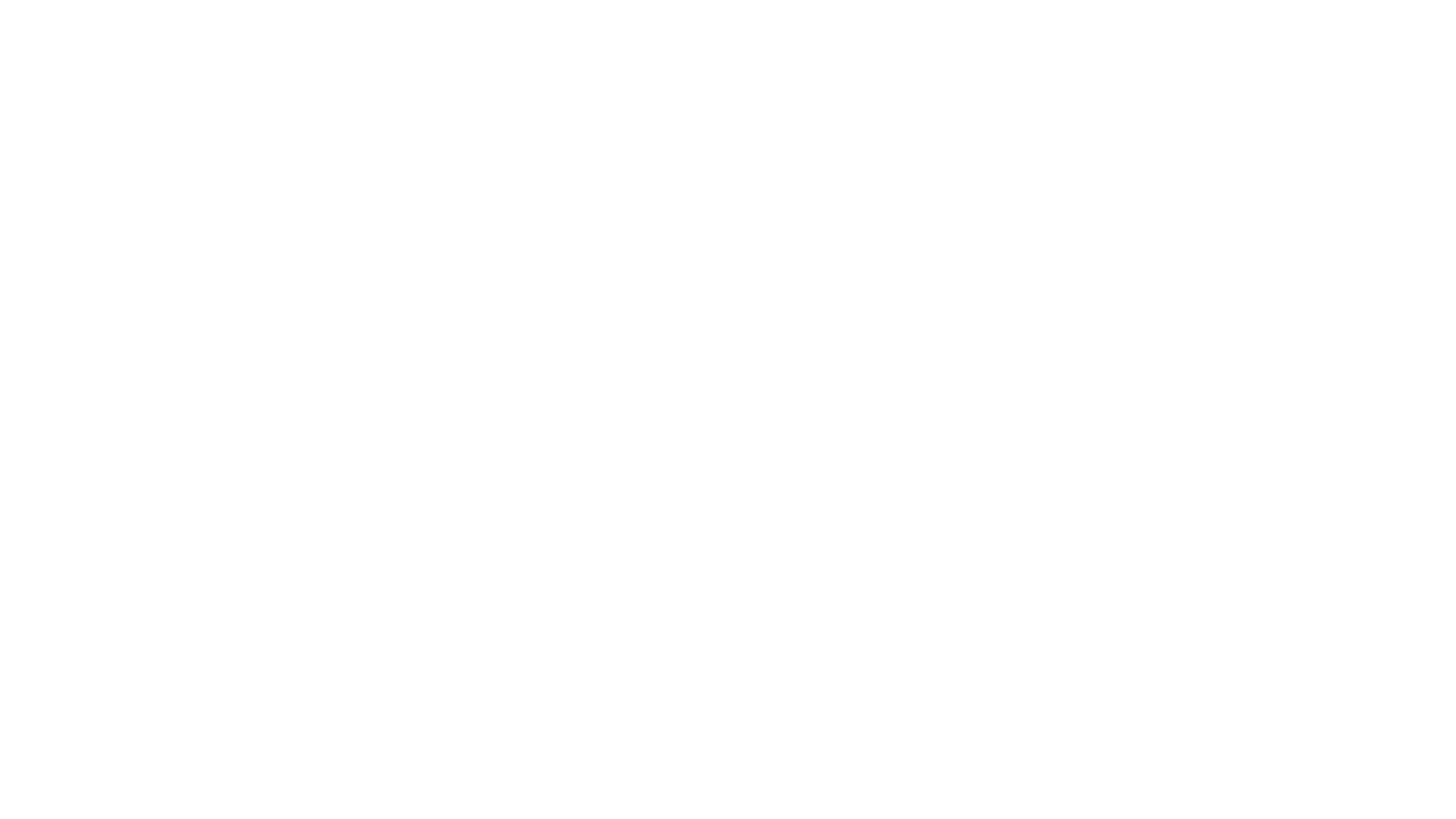 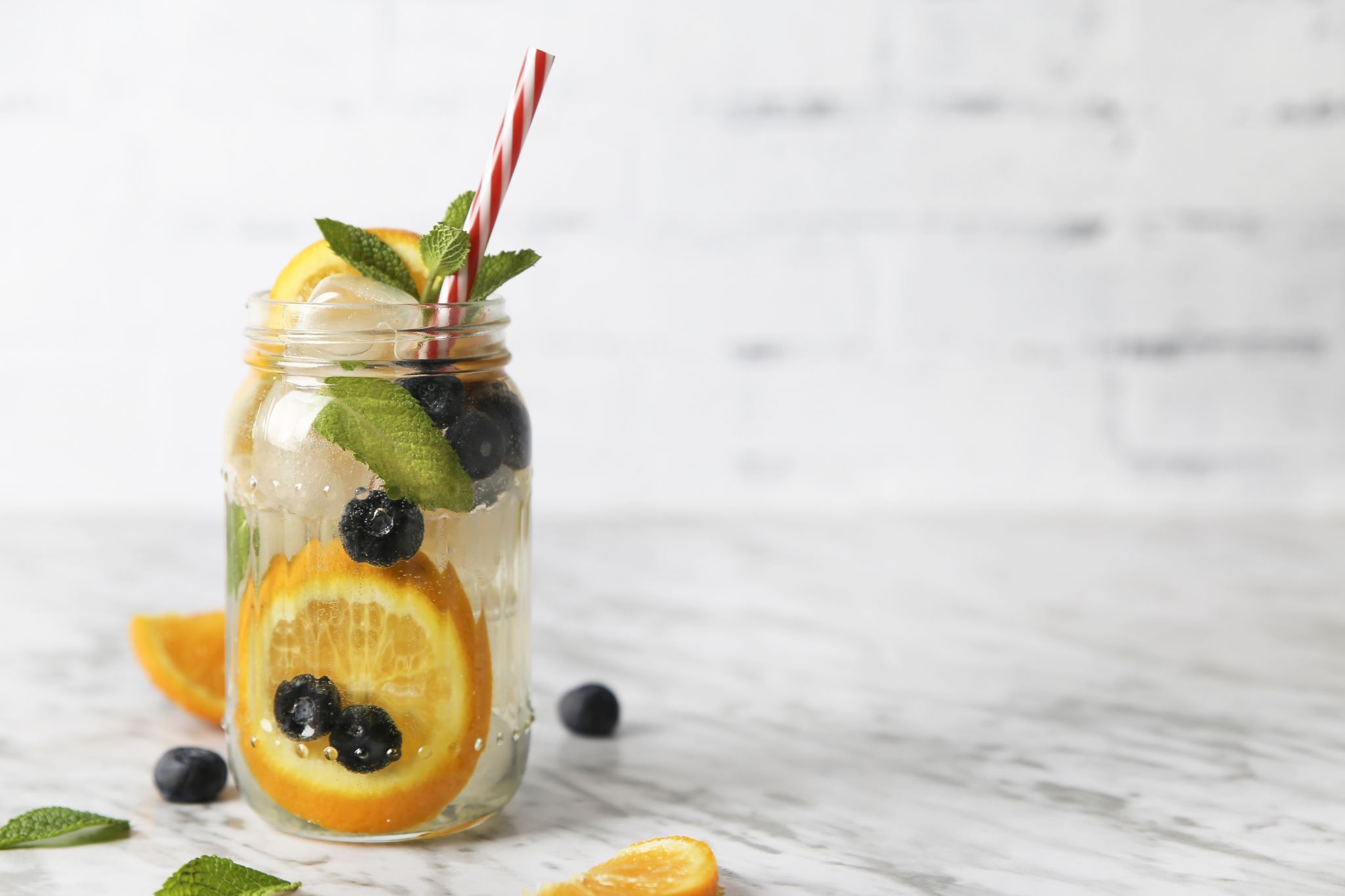 Urheilijan lisäravinteet
Pohjana tulee aina olla normaali perusruoka, kansainvälisessä huippu-urheilussakin painotus on menossa koko ajan enemmän perusruuan suuntaan
Mitkä voivat olla tarpeellisia:
D-vitamiini
Monivitamiini harkitusti
Kalaöljy?
Palautusjuomat
Urheilujuomat
ILOLLA-hanke, Pohjois-Savon Liikunta ry
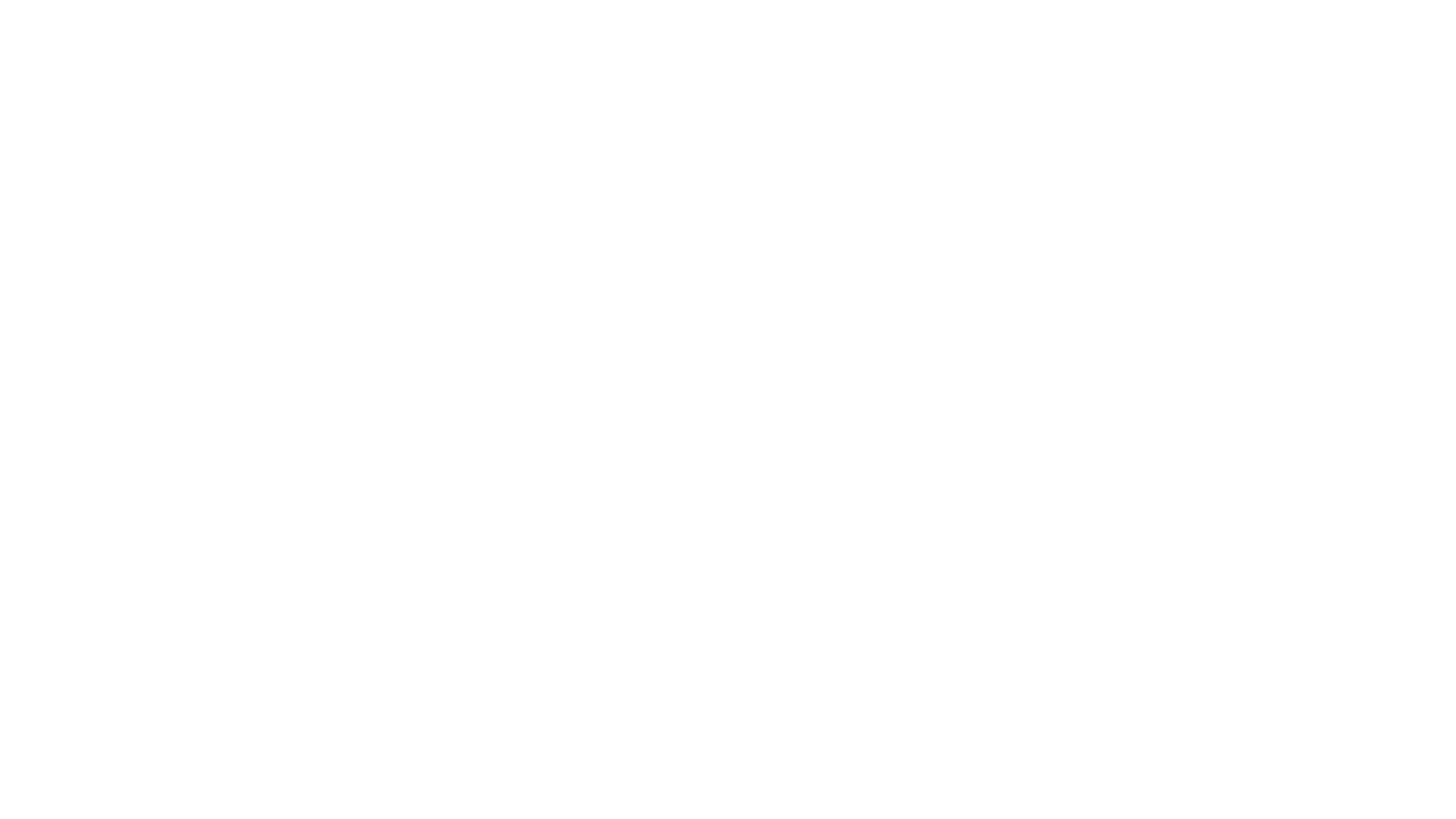 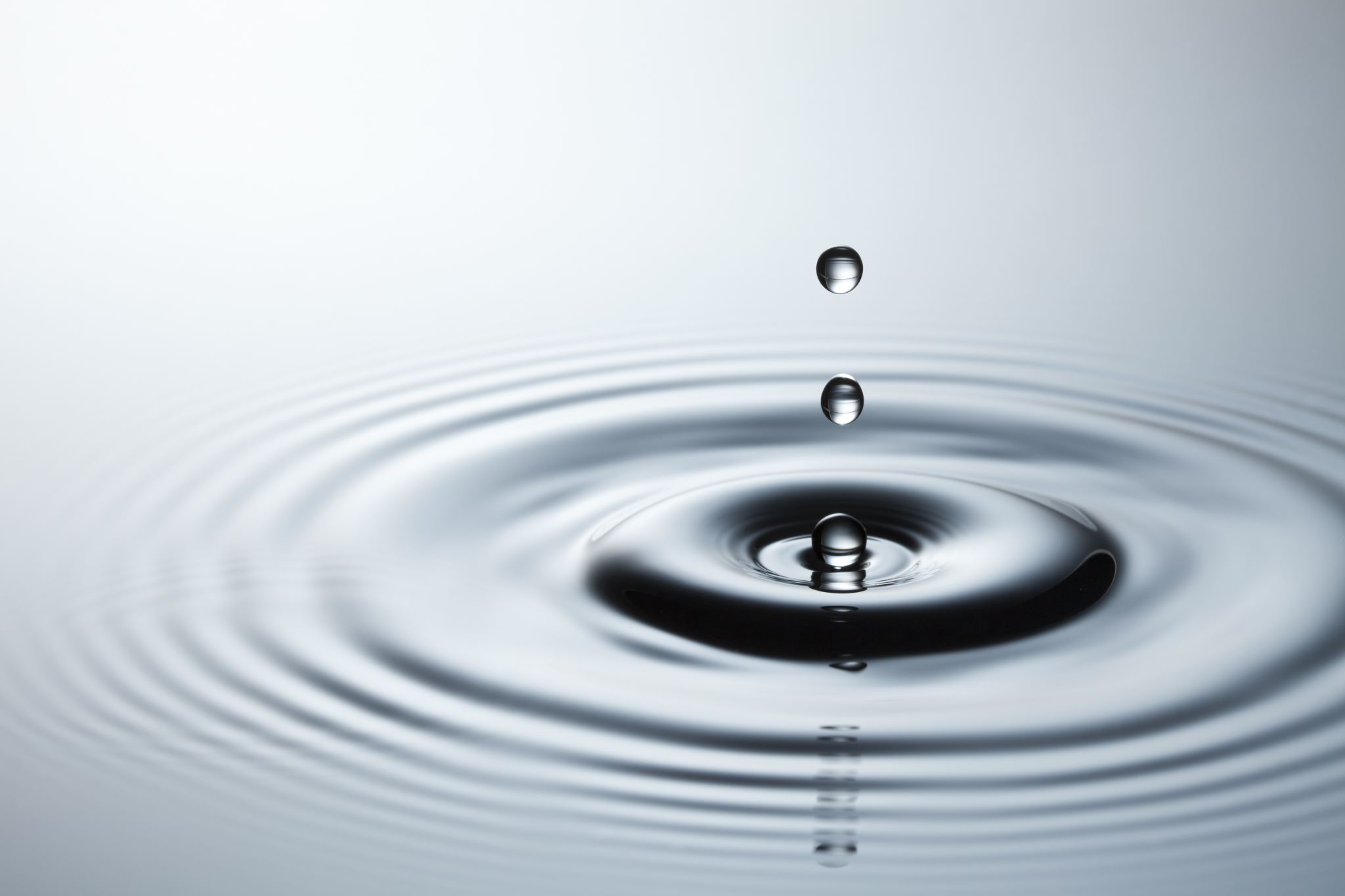 Nestetasapaino liikuntasuorituksen aikana
Nestetasapainolla on merkittävä vaikutus urheilusuorituksen onnistumiseen ja suorituksesta palautumiseen
Hyvä nyrkkisääntö urheilijan päivittäiseksi nesteentarpeeksi: 2-3 litraa päivässä + 1 litra/harjoitustunti
Pitkissä urheilusuorituksissa nesteen imeytyminen on rajallista
Juoman osmolaliteetti vaikuttaa suuresti imeytymiseen ja yksilölliset erot ovat suuria
ILOLLA-hanke, Pohjois-Savon Liikunta ry
Keskeisiä asioita urheilijan ravinnosta
Syö joka aamu terveellinen aamupala
Syö ainakin 5 ateriaa päivässä, joista kaksi on lämpimiä aterioita
Syö jokaisella aterialla kasviksia jossakin muodossa, ts. vihanneksia, juureksia, marjoja tai hedelmiä
Syö jokaisella aterialla hyvälaatuista hiilihydraattia ja proteiinia
Syö kunnon välipala mahdollisimman pian harjoituksen jälkeen ja/tai lämmin ateria tunnin kuluessa harjoituksesta
Muista juoda riittävästi: 2 litraa/vrk + 1 litra liikuttua tuntia kohti
Motto: Syö laadukasta ja terveellistä ruokaa niin paljon kuin jaksat! Kun ruokavalion laatu on kunnossa, määrä ei voi olla liian suuri
SUUNNITTELE RUOKAILUSI ETUKÄTEEN!
ILOLLA-hanke, Pohjois-Savon Liikunta ry
ILOLLA-hanke, Pohjois-Savon Liikunta ry
Lisämateriaaleina
ILOLLA-hanke, Pohjois-Savon Liikunta ry
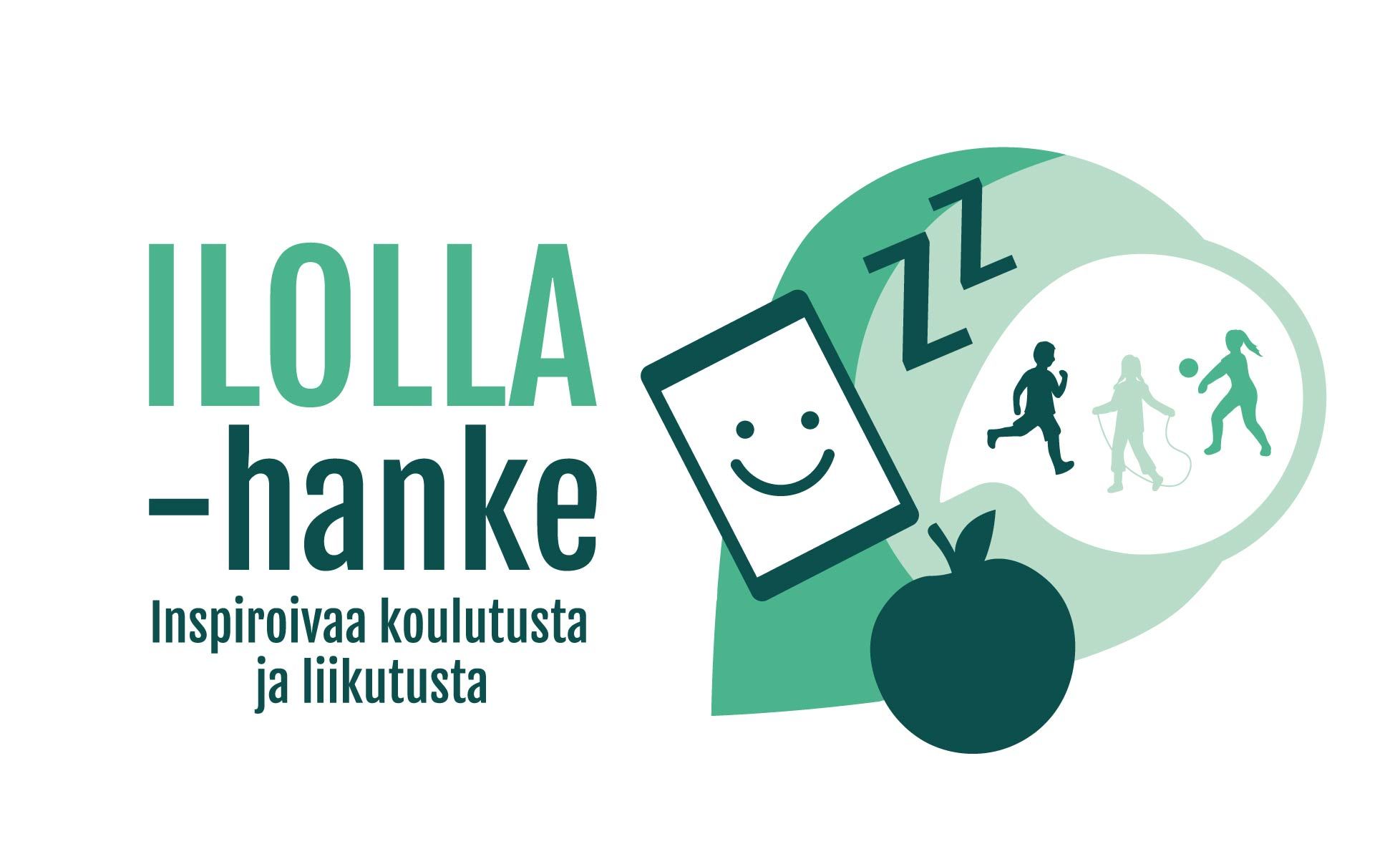 Jamboard 3/Gallup: Ravinto-valmisteet ja vitamiinilisät
Terveellinen ja täysipainoinen ravitsemus olisi nykypäivänä periaatteessa täysin mahdollista toteuttaa erilaisten ravintovalmisteiden ja vitamiinilisien turvin. Miksi näin ei kuitenkaan tehdä edes urheilun huipputasolla? Mitä haittaa tästä voisi seurata?
>> Paikalla olijat suullisesti (Niina kirjaa asioita Jamboardin muistilapuille)

>> Etänä olijat kirjatkaa asioita Jamboardin alustalla valmiina oleville keltaisille muistilapuille, linkki alustalle keskustelupalstalla (paina lappu aktiiviseksi ja paina kolmea pistettä)
https://jamboard.google.com/d/1VaYadFhS_KB8sWMrNTpU7Tdx7srs341TvhEmSrG3sHE/edit?usp=sharing
ILOLLA-hanke, Pohjois-Savon Liikunta ry
Kiitos tietoiskuosiosta
Kysymyksiä?
Kommentteja?
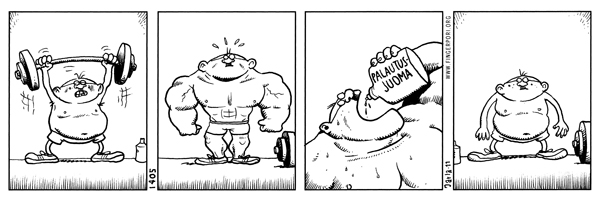 ILOLLA-hanke, Pohjois-Savon Liikunta ry